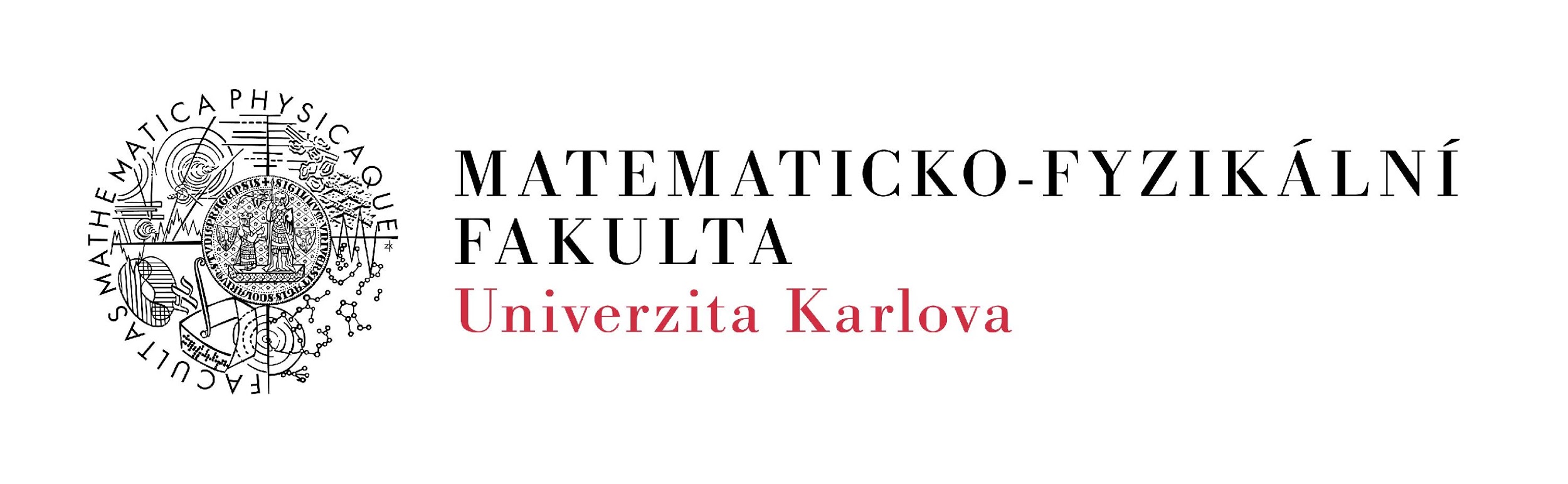 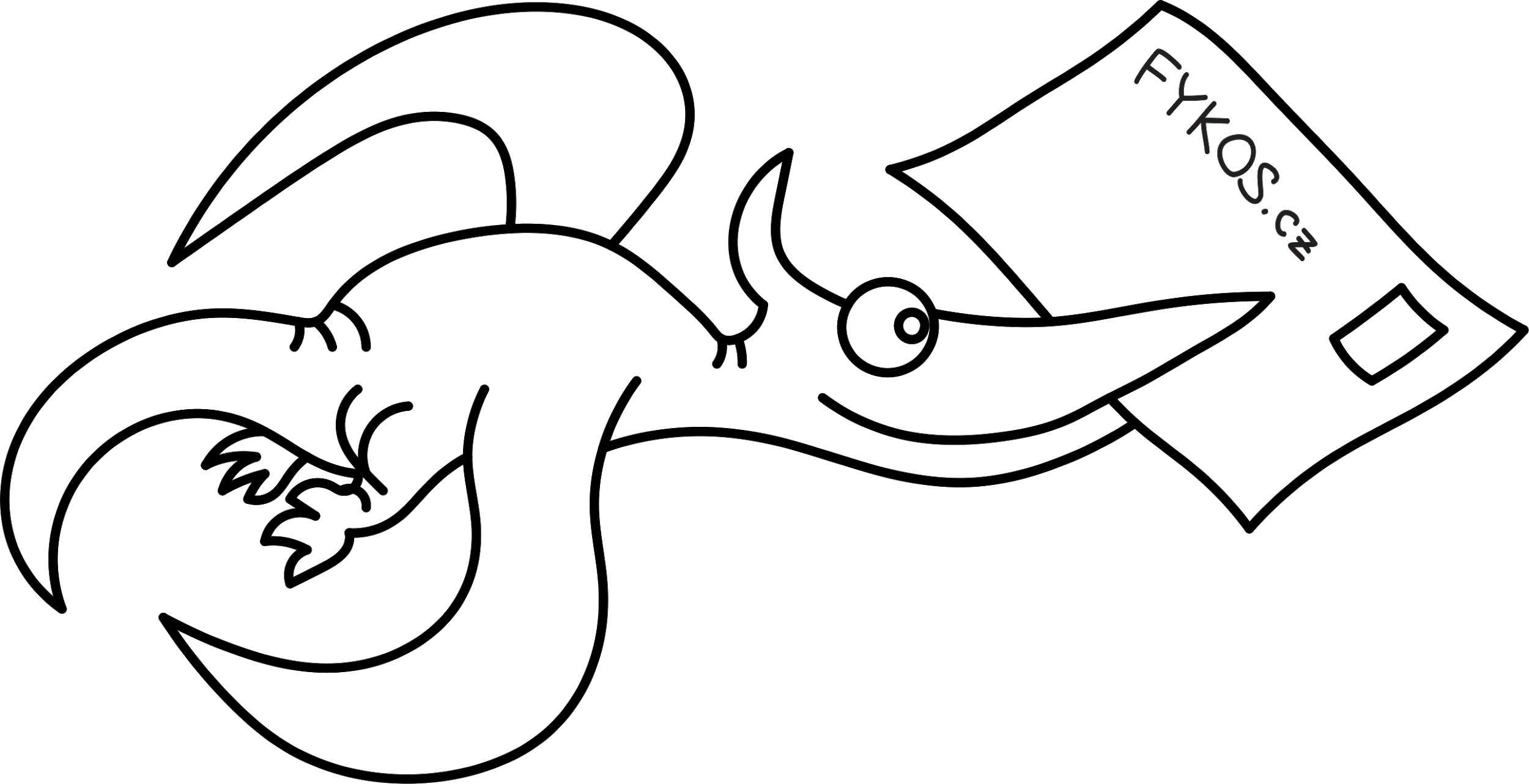 FYKOS - Fyzikální korespondenční seminář
Daniel Dupkaladaniel.dupkala@fykos.czDaniela Pittnerovádaniela@fykos.cz
https://fykos.czfykos@fykos.cz15. 9. 2020
FYKOS
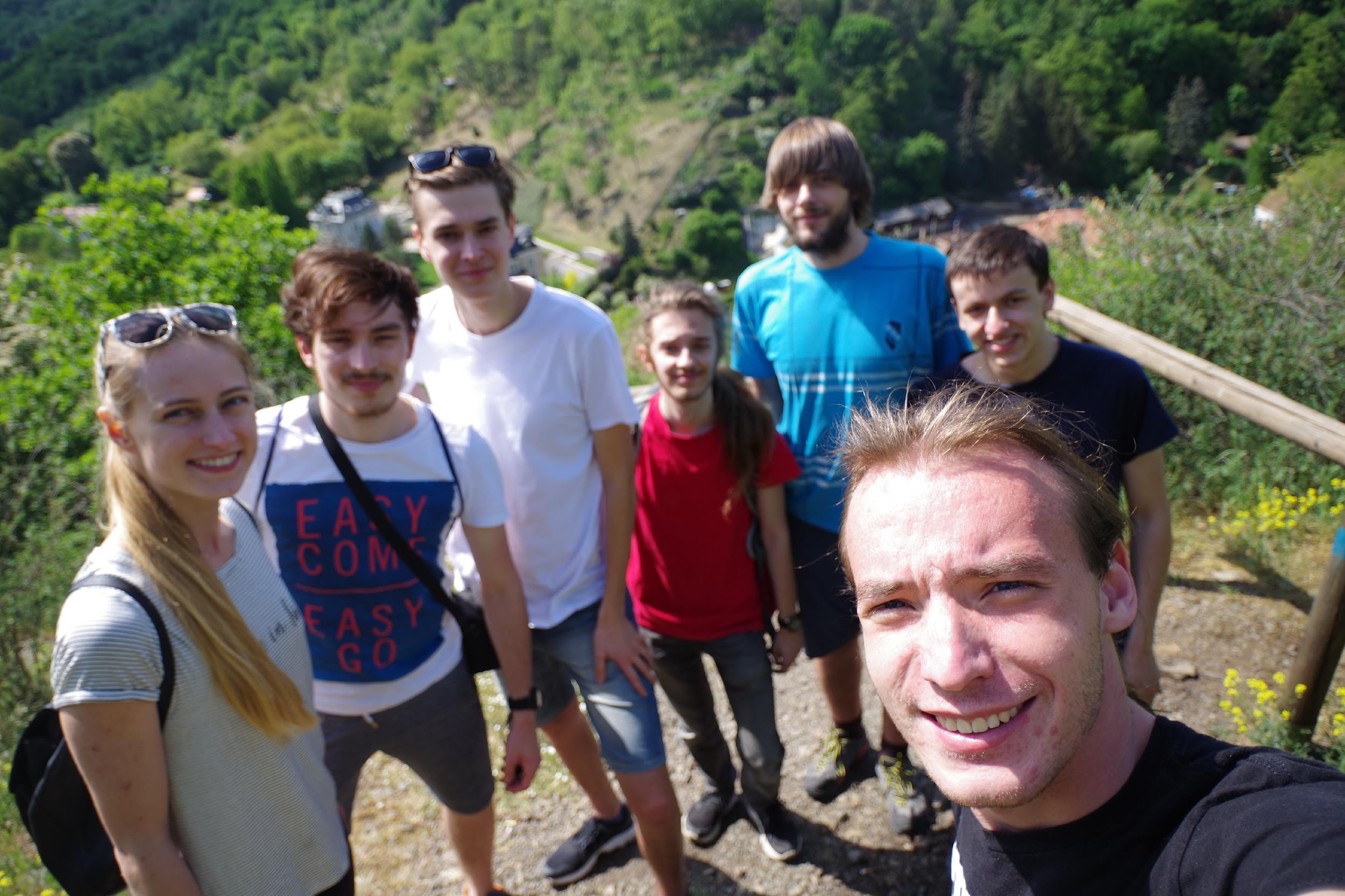 Založený v roku 1987 – začína 34. ročník
Zastrešený Ústavom teoretickej fyziky MFF
Financovaný OPMK
Približne 40 aktívnych organizátorov
Prevažne študenti MFF UK, ČVUT
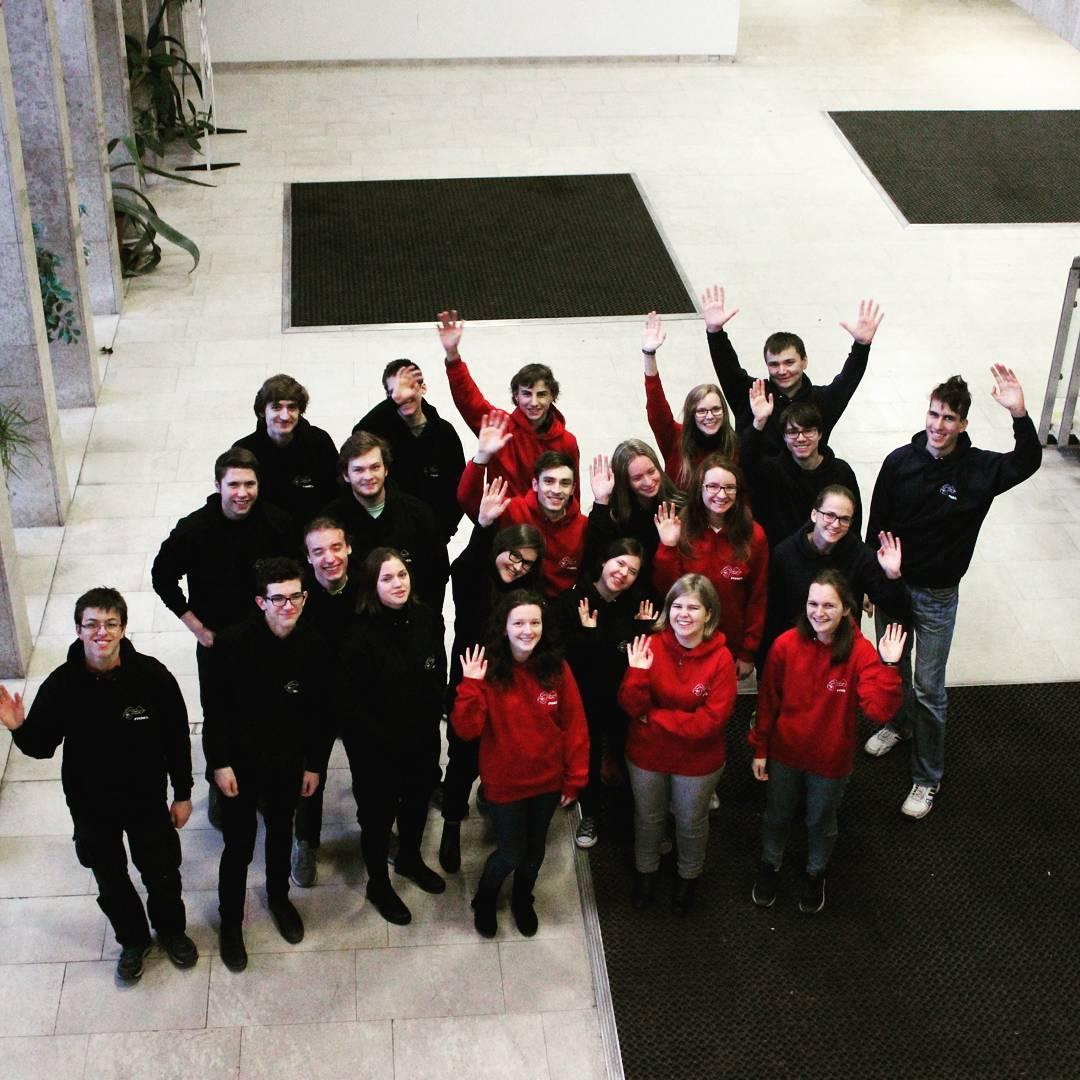 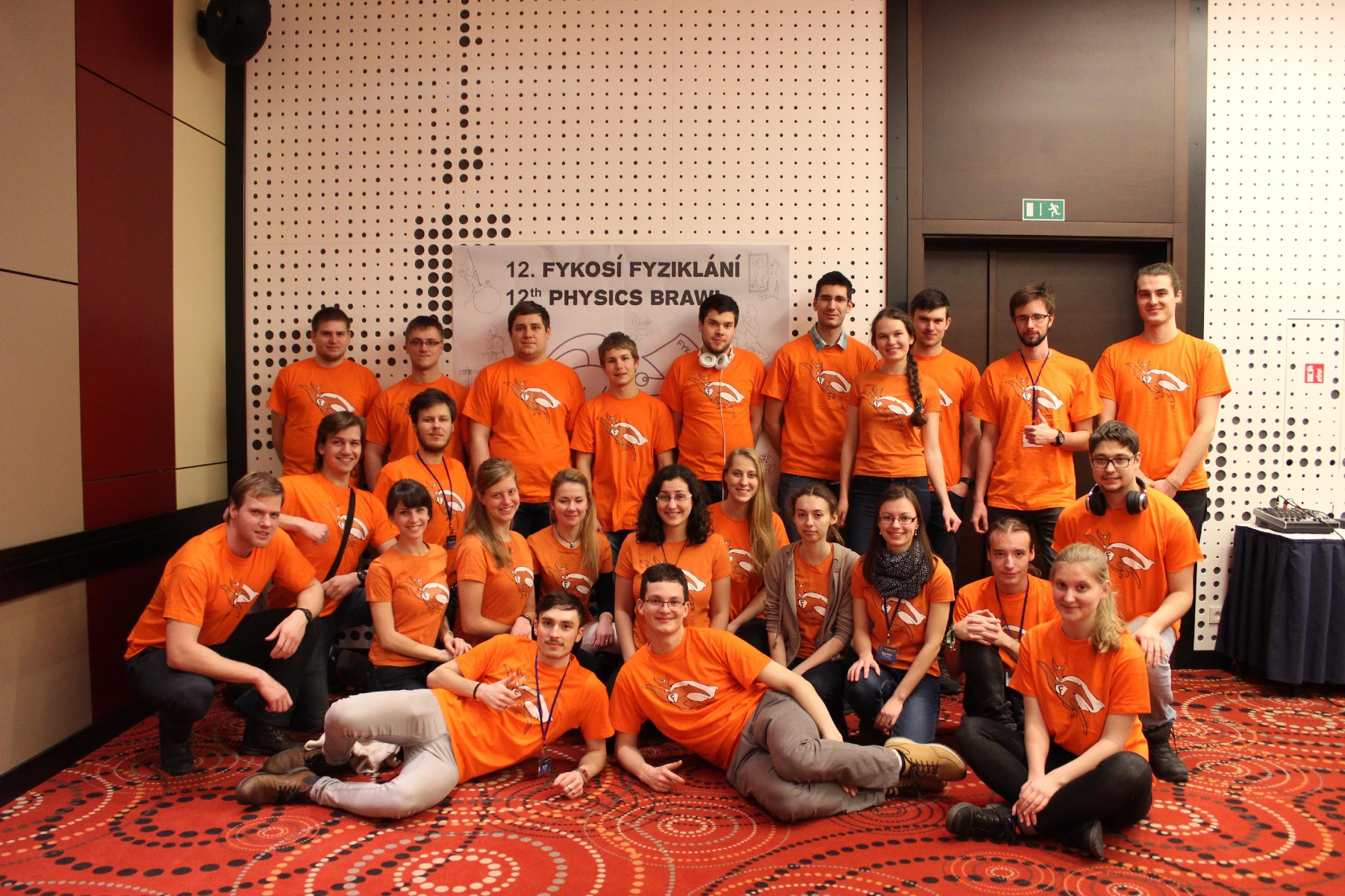 Aktivity FYKOSu pre Stredoškolákov
Fyzikální Korespondenční Seminář – hlavná náplň
Soustředění – najlepší riešitelia	- 2x ročne (september, marec/apríl)
FYKOSí Fyziklání – tímová súťaž v Prahe	- 12. február 2021 (15. ročník)
Fyziklání Online - online tímová súťaž + kategória open
	- 25. november 2020 (10. ročník)
Den s Experimentální Fyzikou – exkurzie po laboratóriách (nie len) MFF UK
	- 6. november 2020, súčasť IAPS School Day
Fyzikální Náboj – SŠ tímová fyzikálna súťaž organizovaná v spolupráci so slovenským FKS 
13. november 2020 (Praha, Ostrava, Moskva)
Týden s Aplikovanou Fyzikou – týždňový zájazd
	- medzinárodné vedecké centrá a výskumné inštitúcie (CERN, ESRF, BMW ai.)
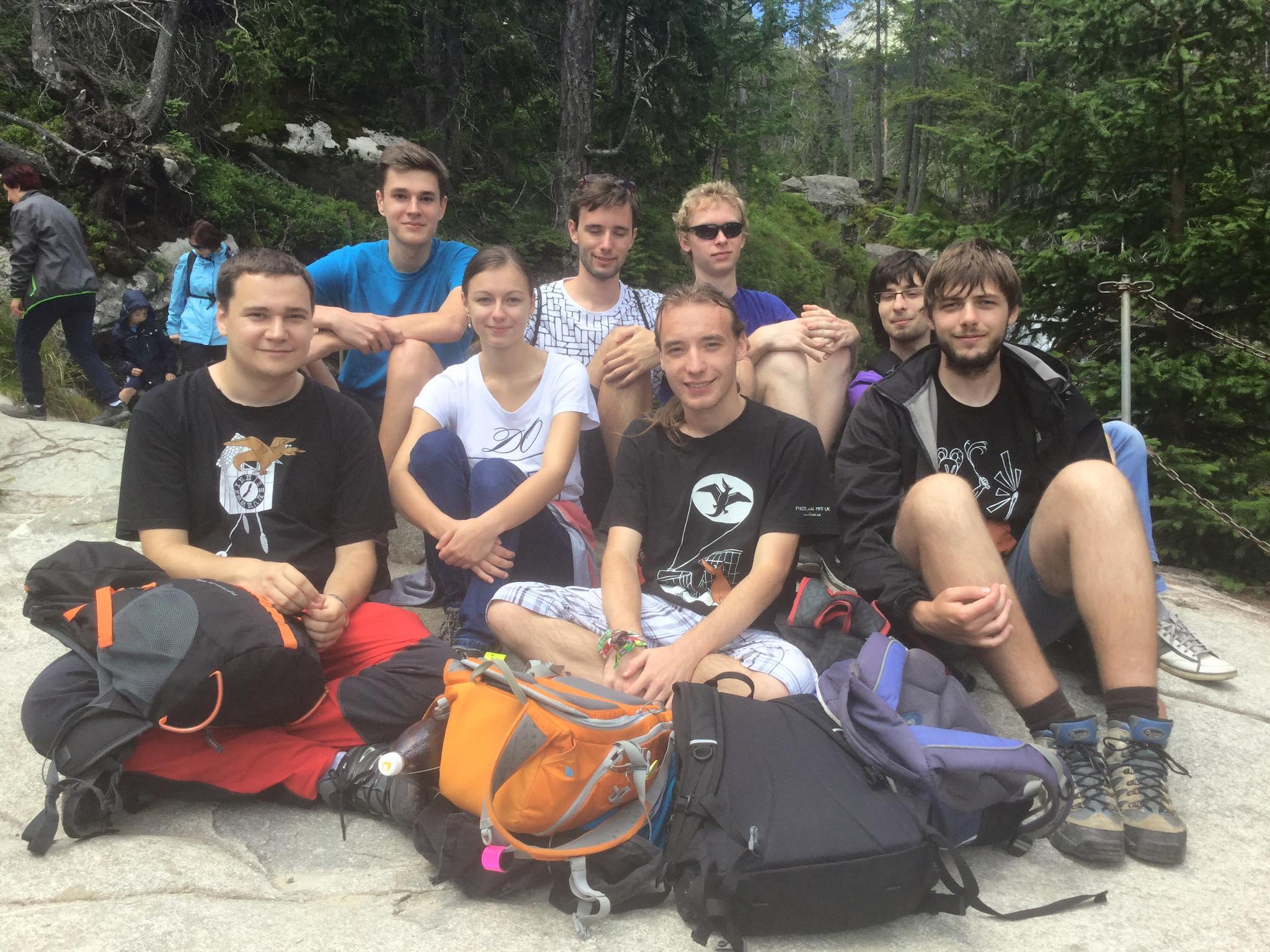 Fyzikální Korespondenční Seminář
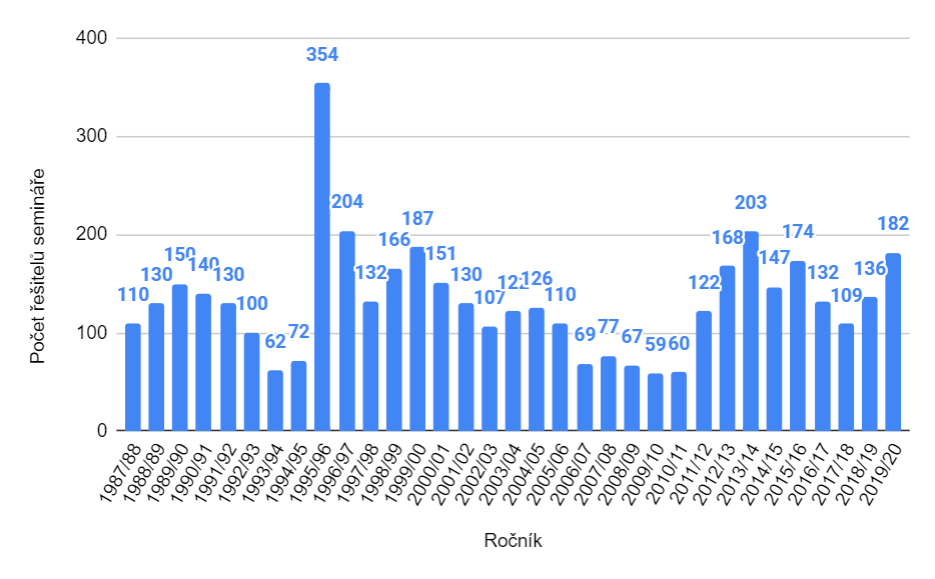 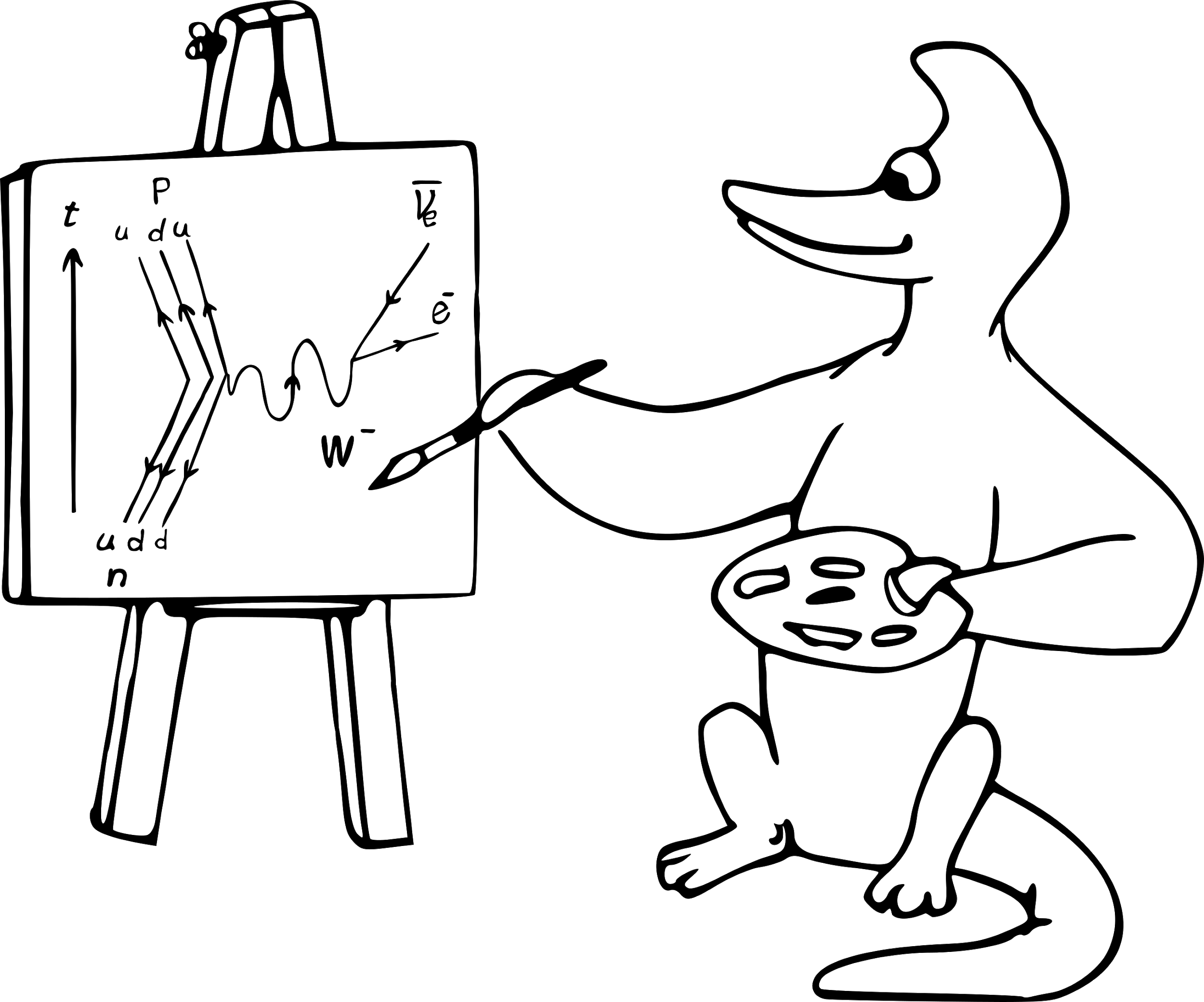 Soustředění
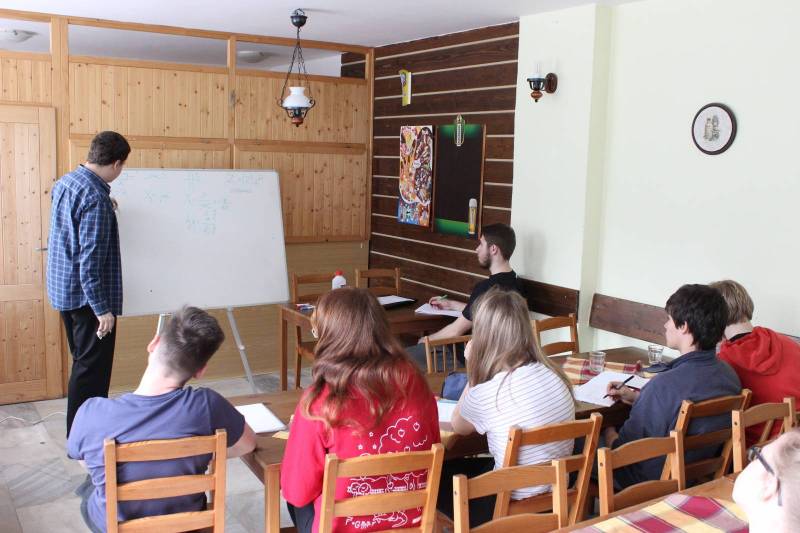 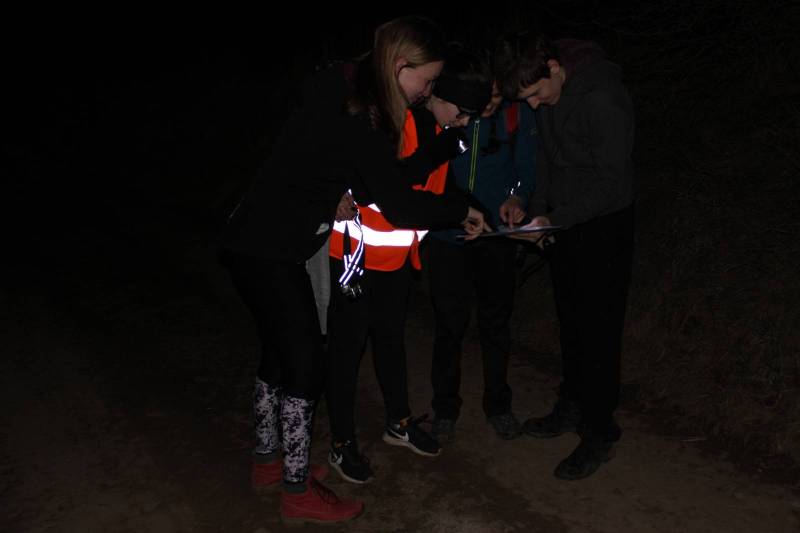 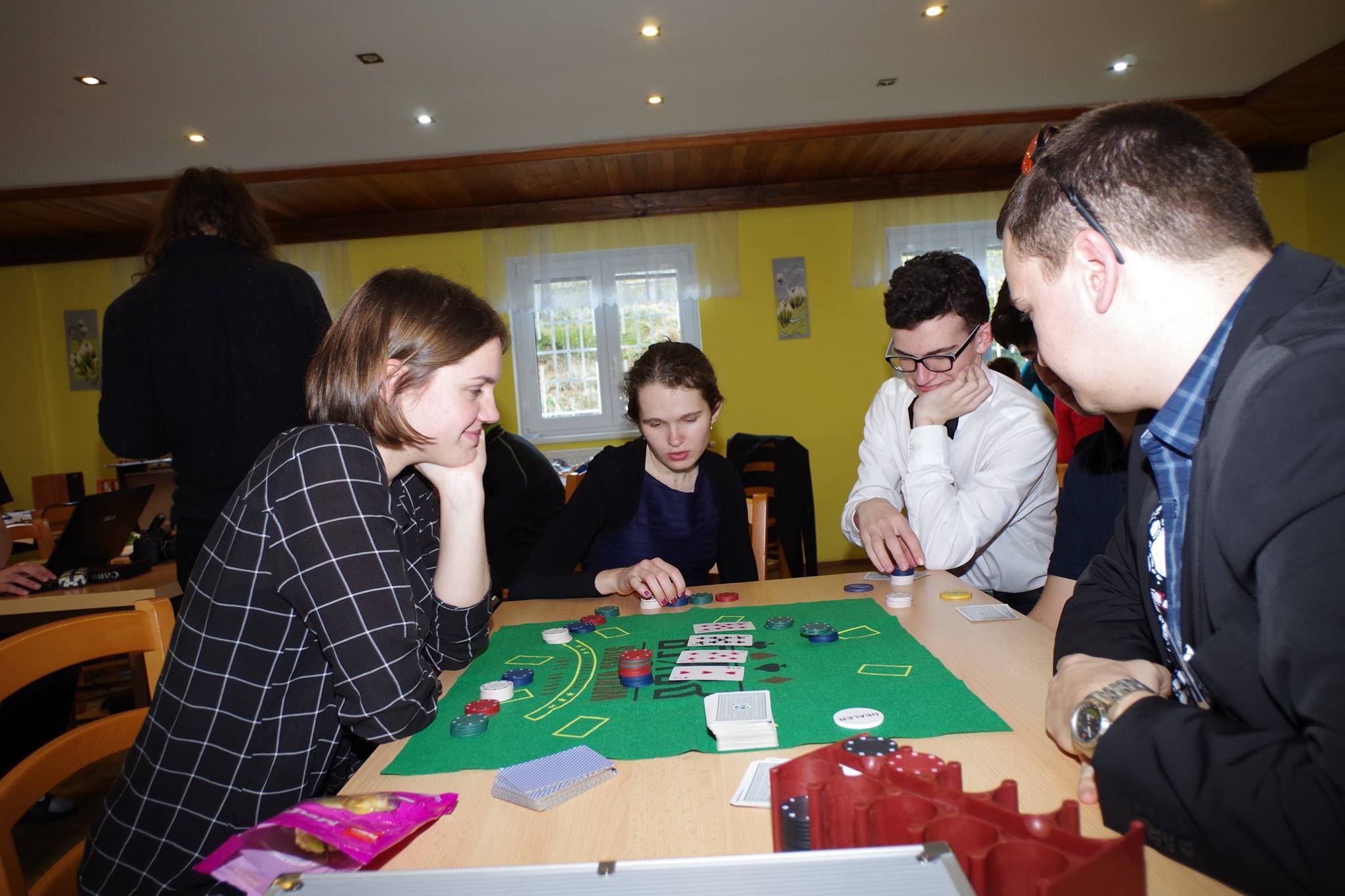 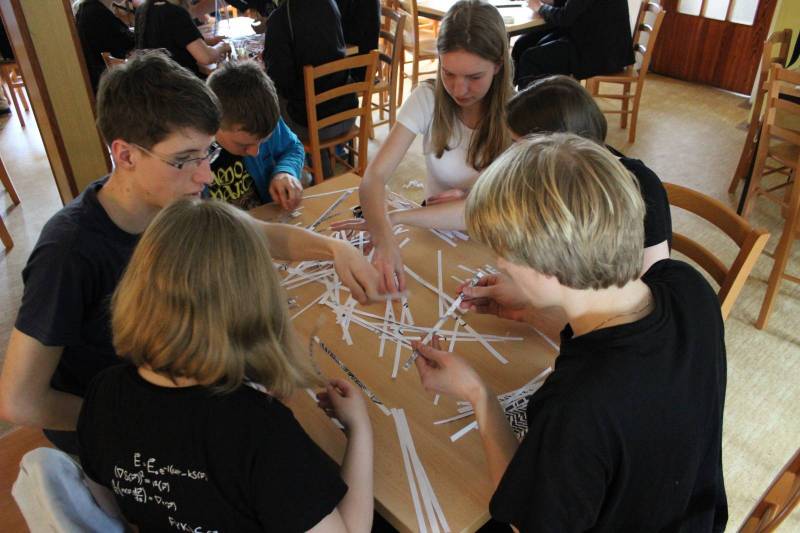 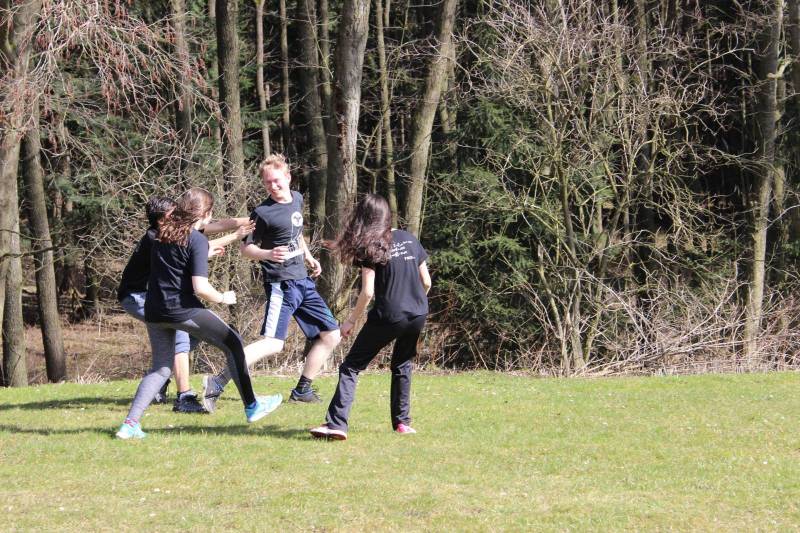 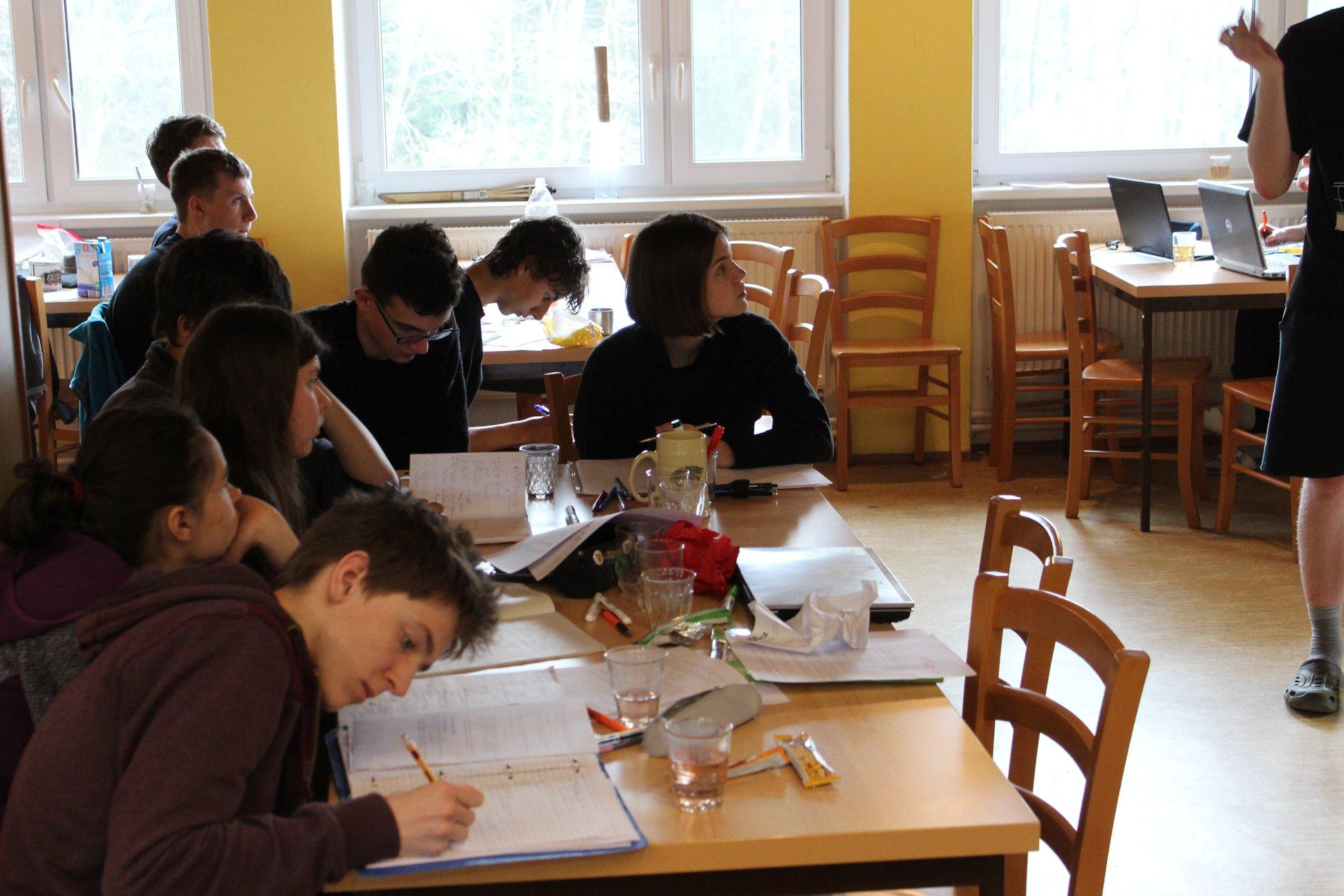 Fyziklání
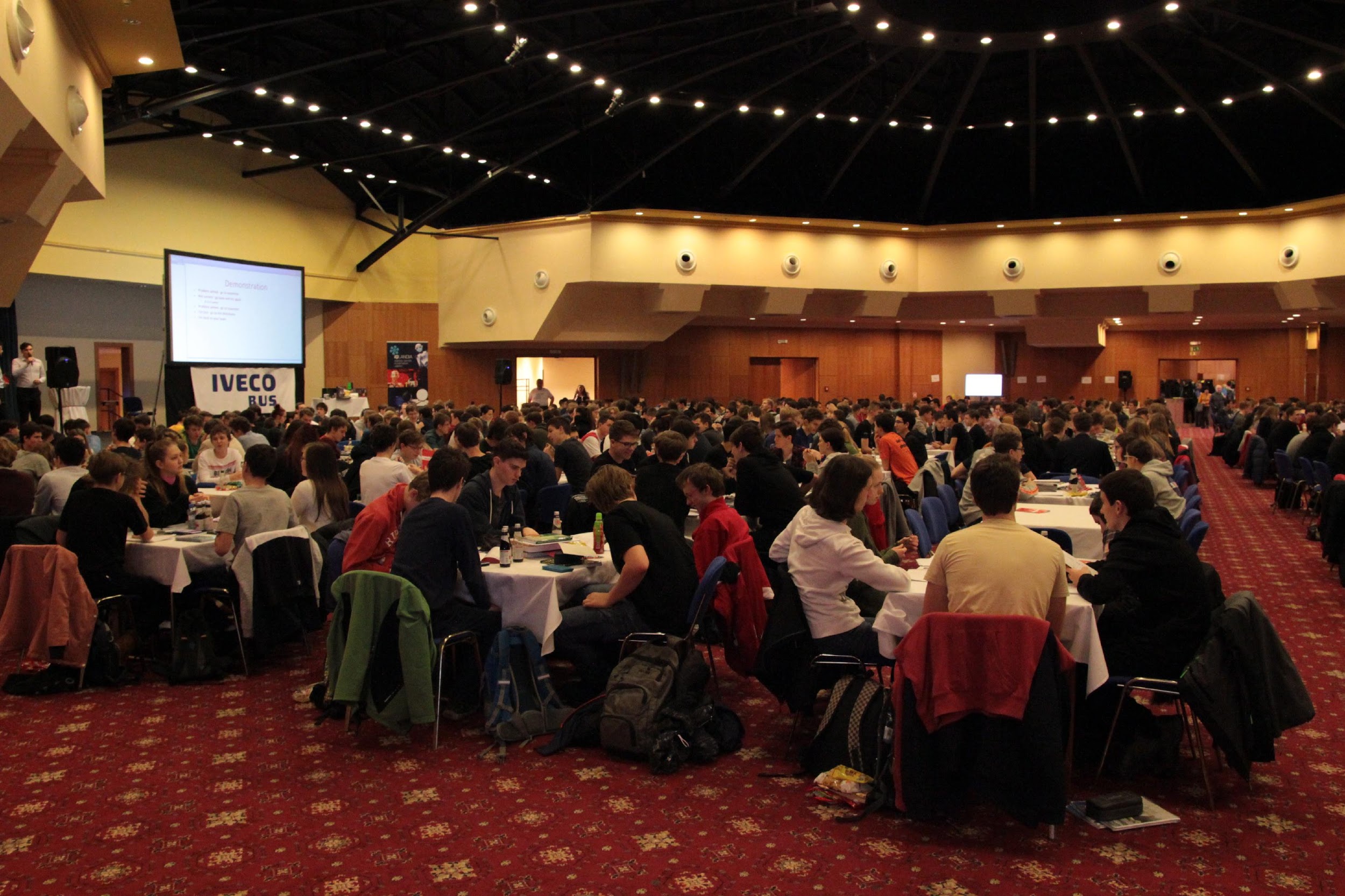 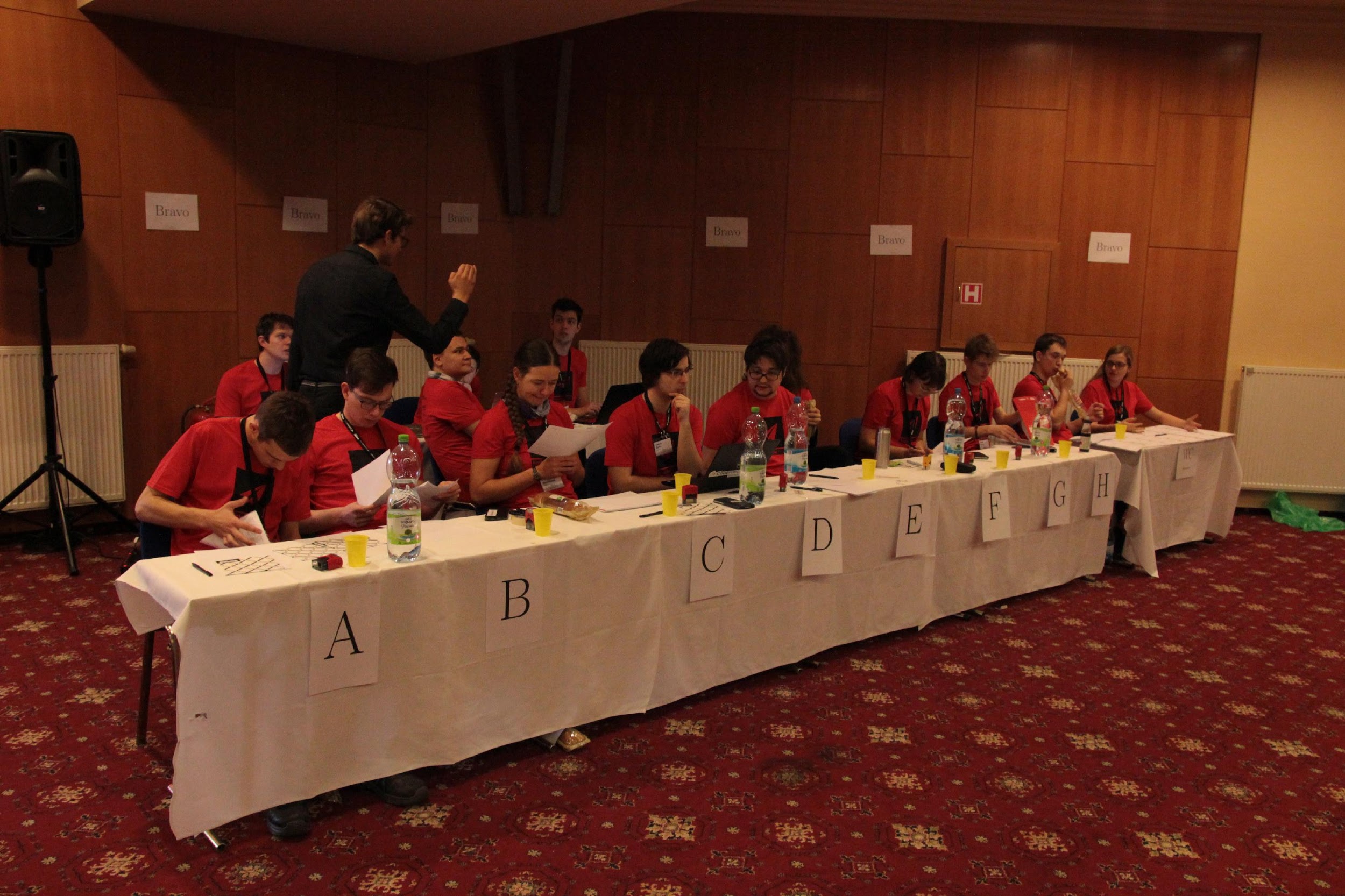 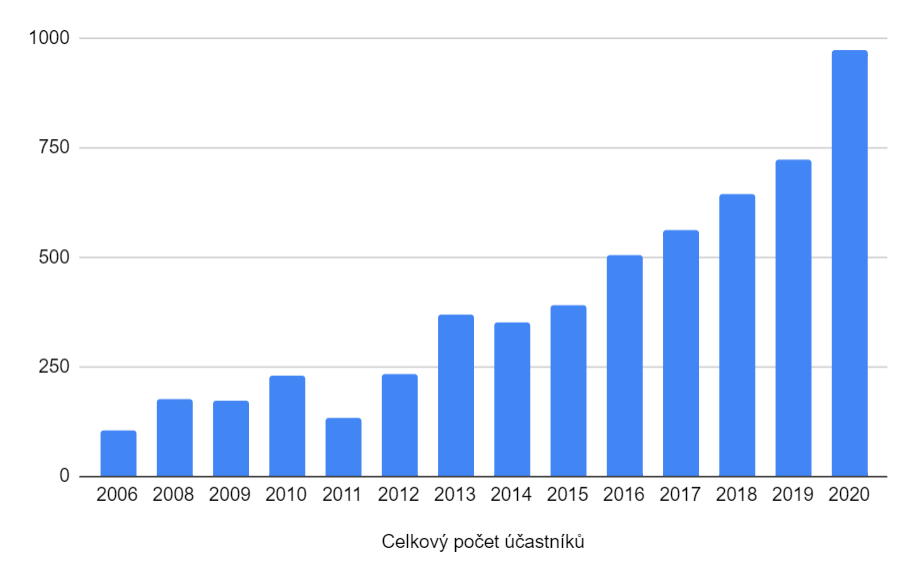 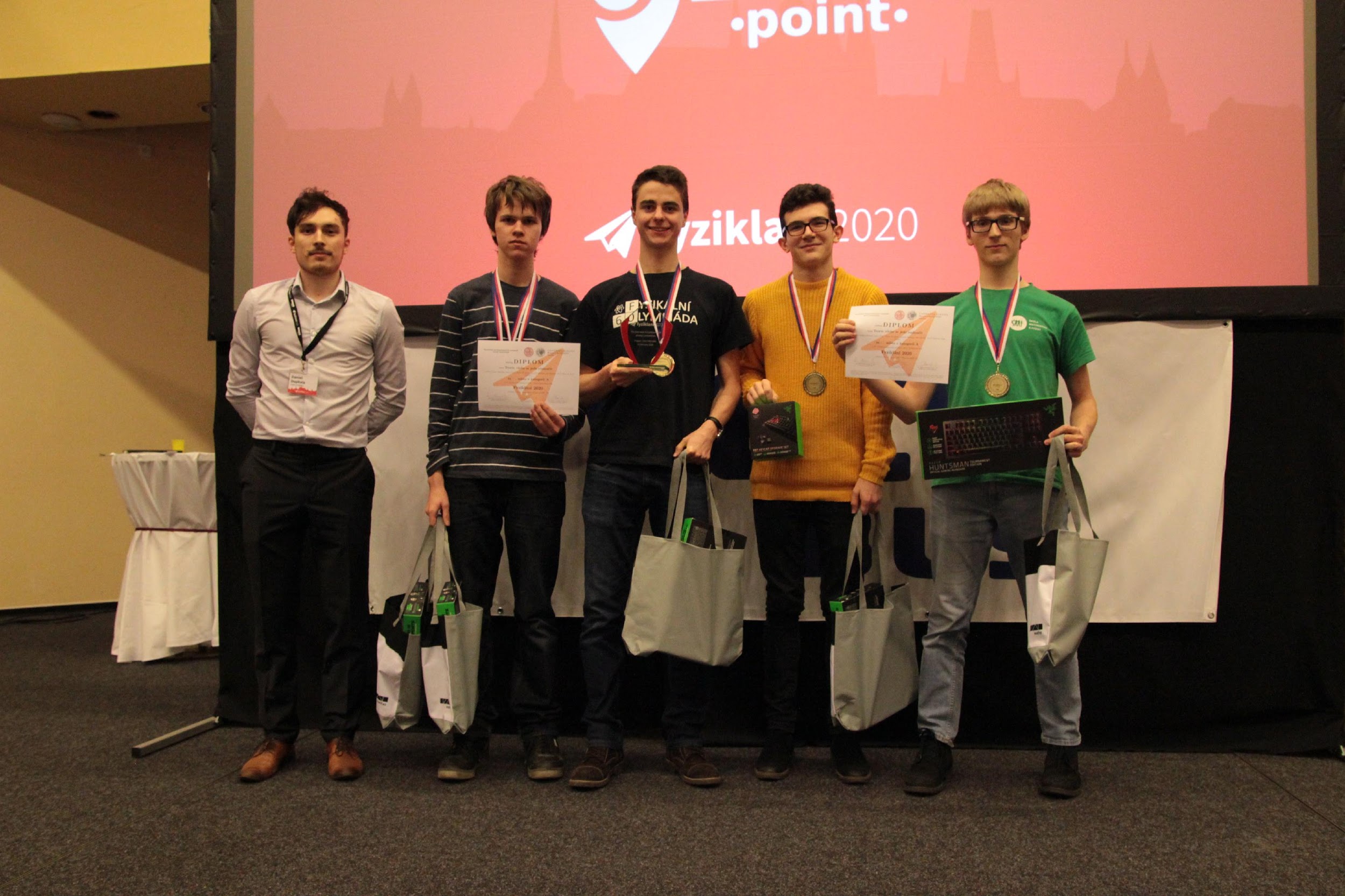 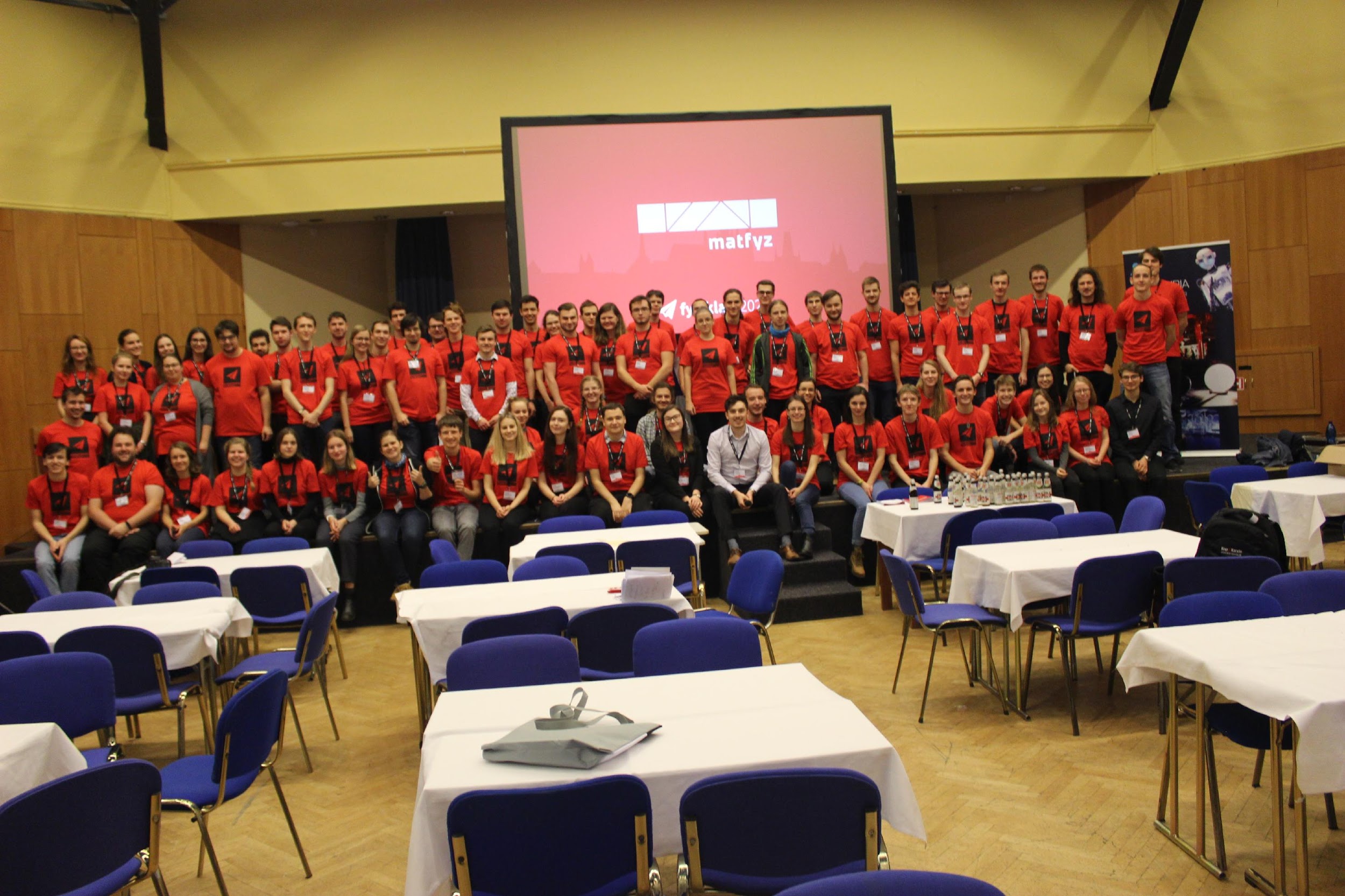 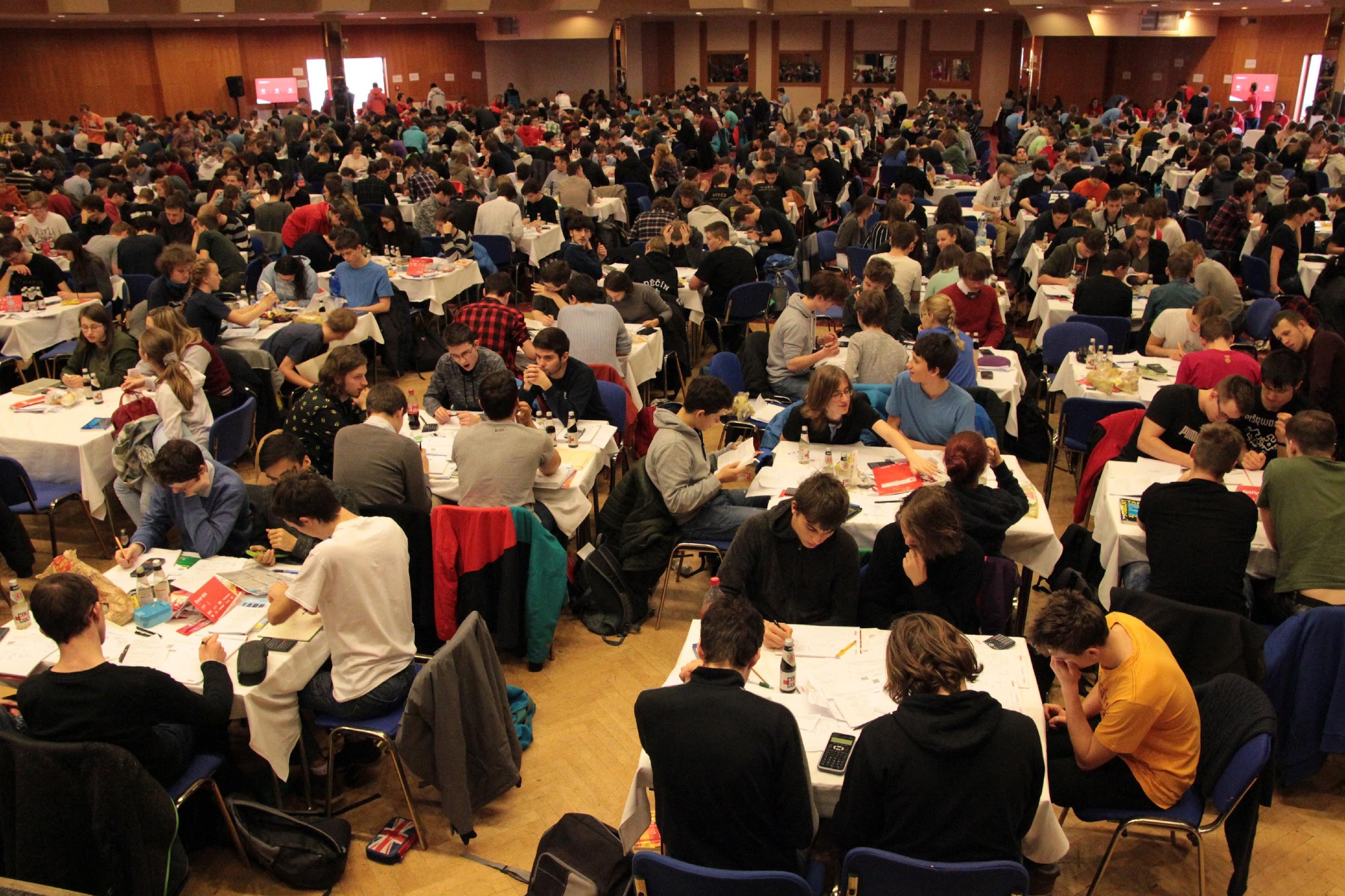 Fyziklání Online
39 krajín
390 tímov
1779 súťažiacich
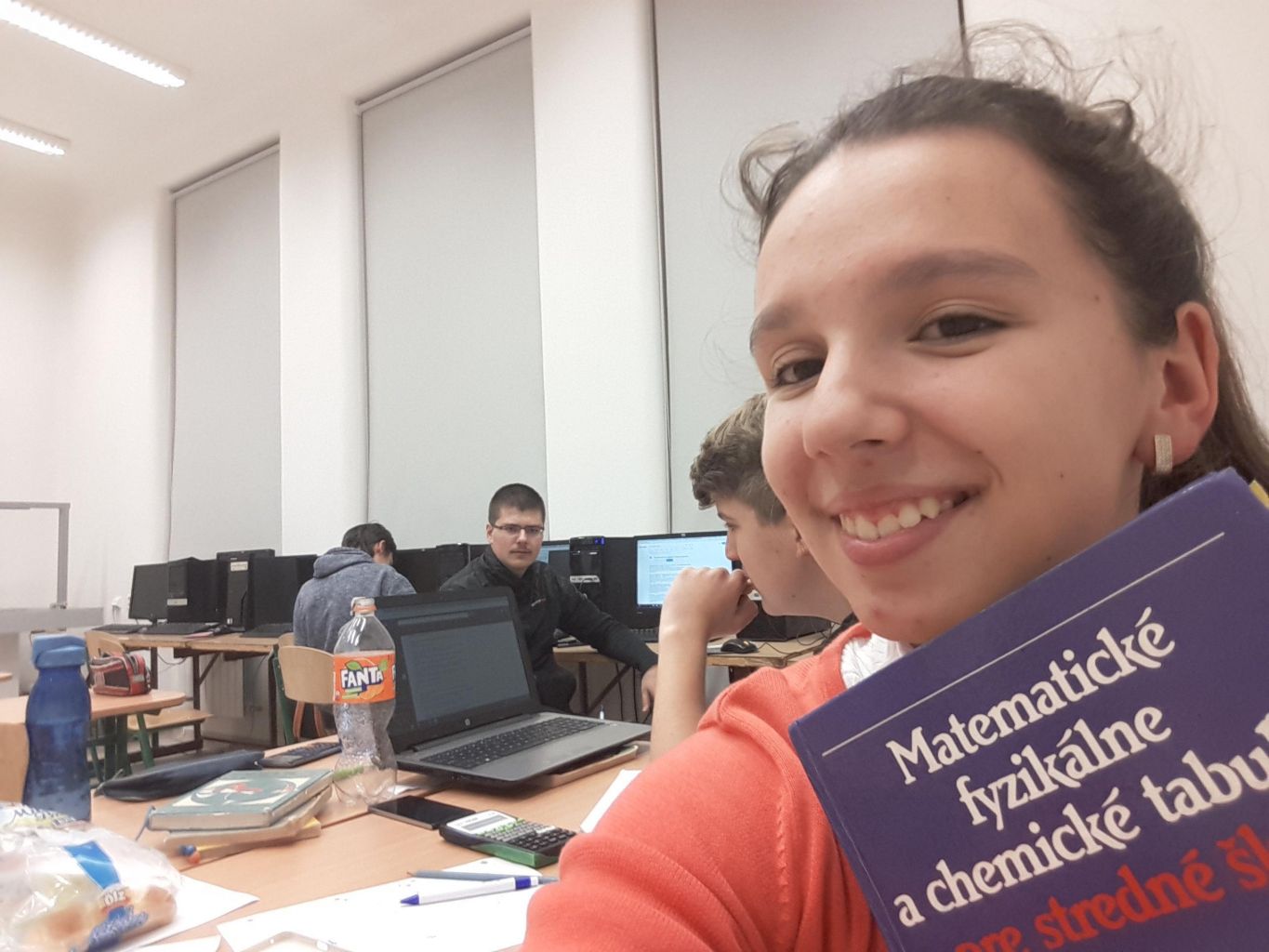 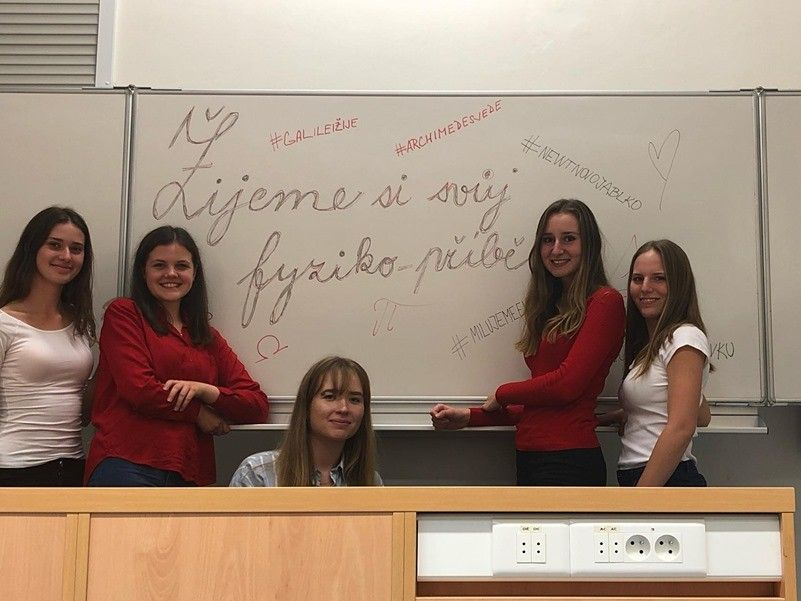 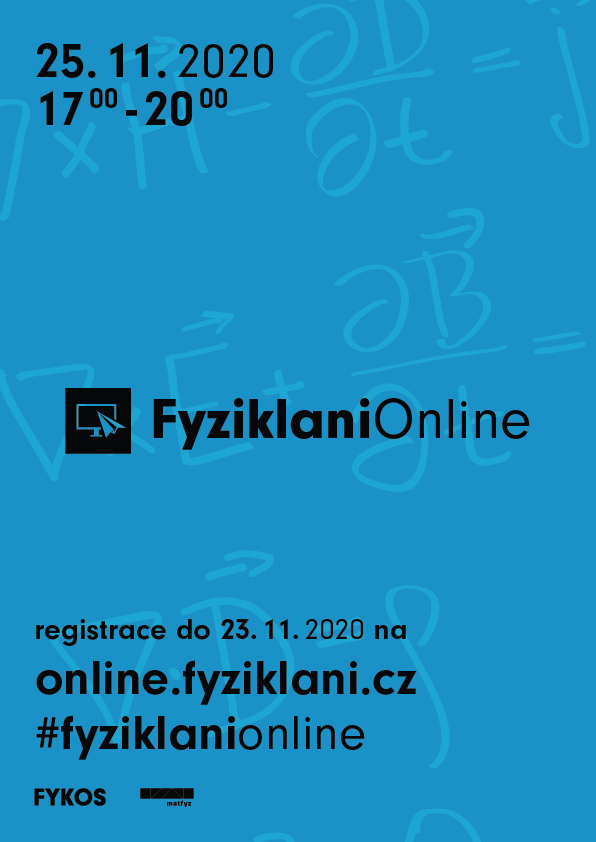 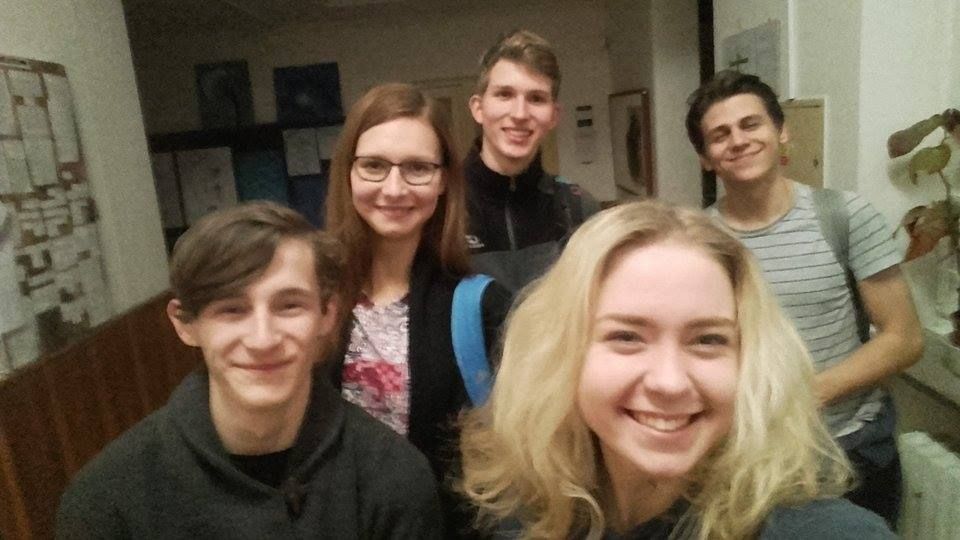 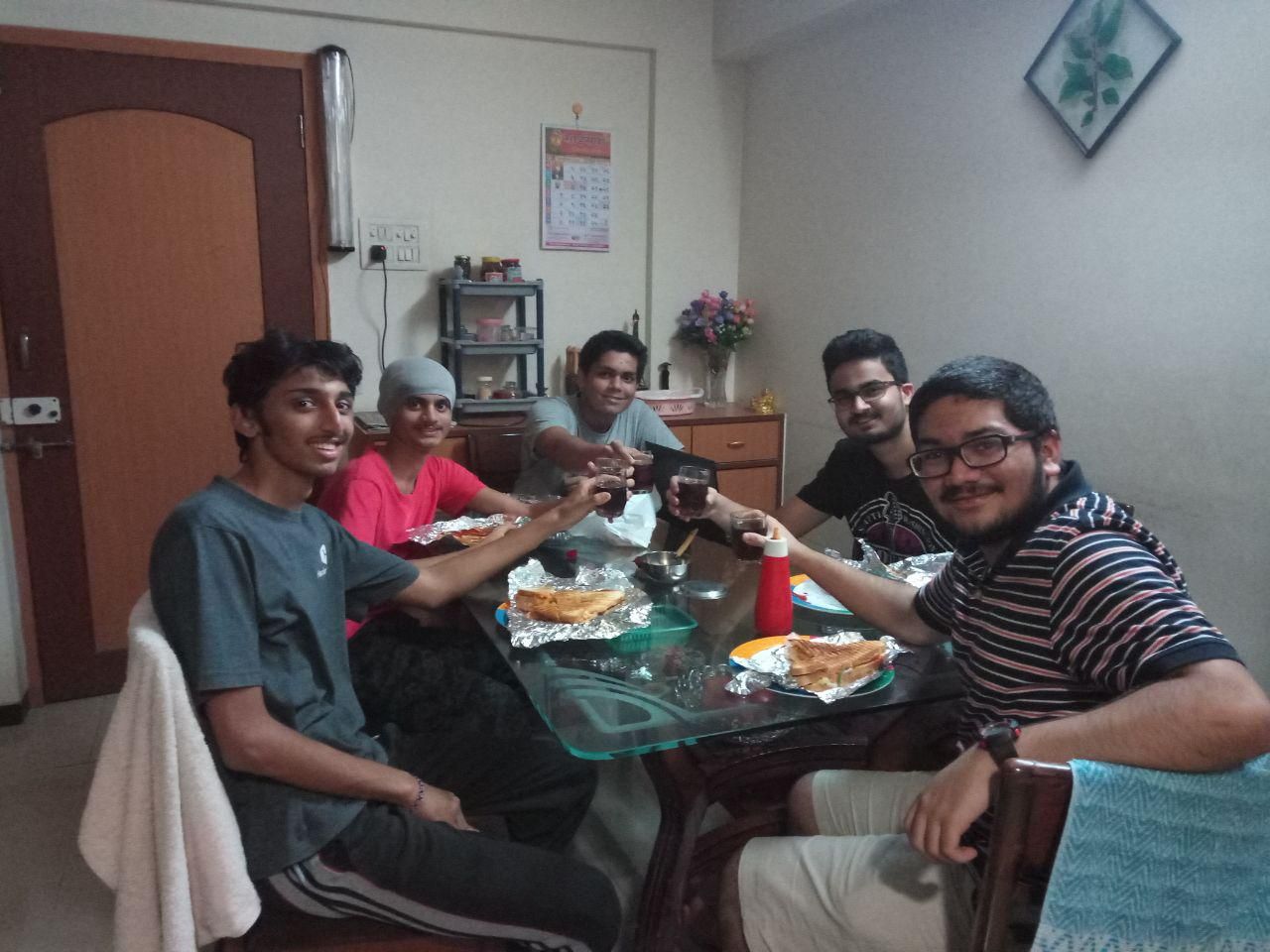 Den s Experimentální Fyzikou
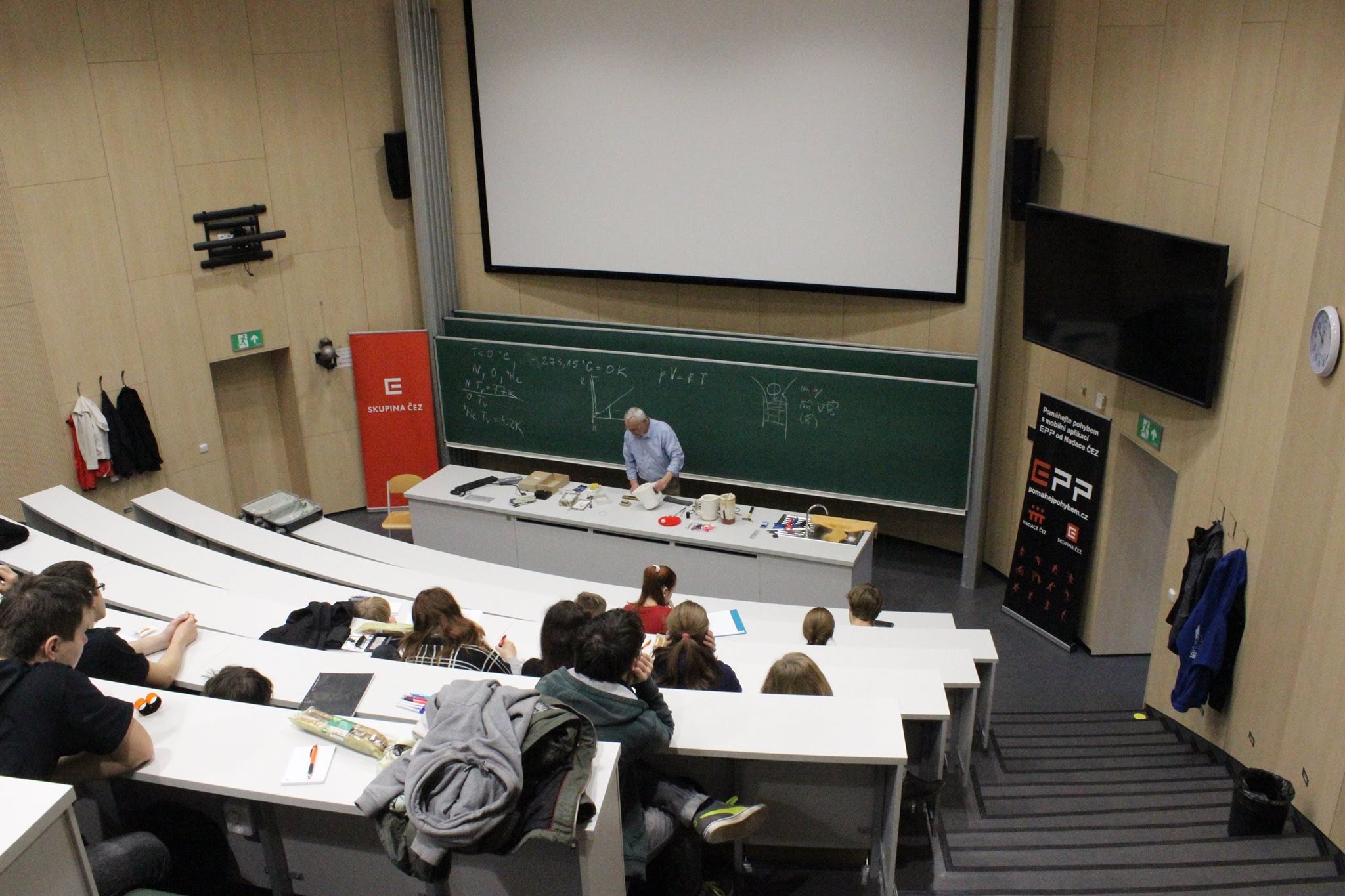 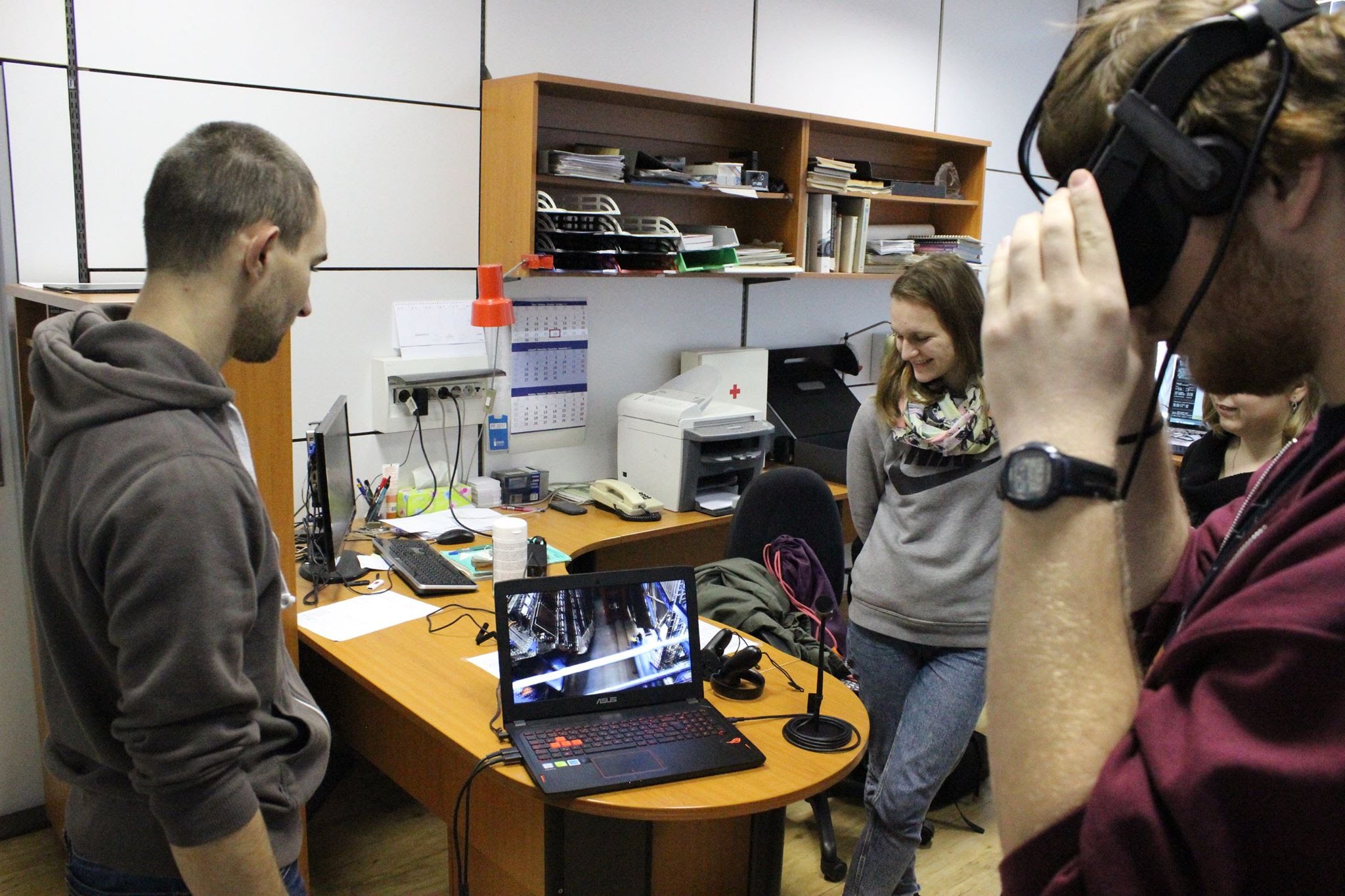 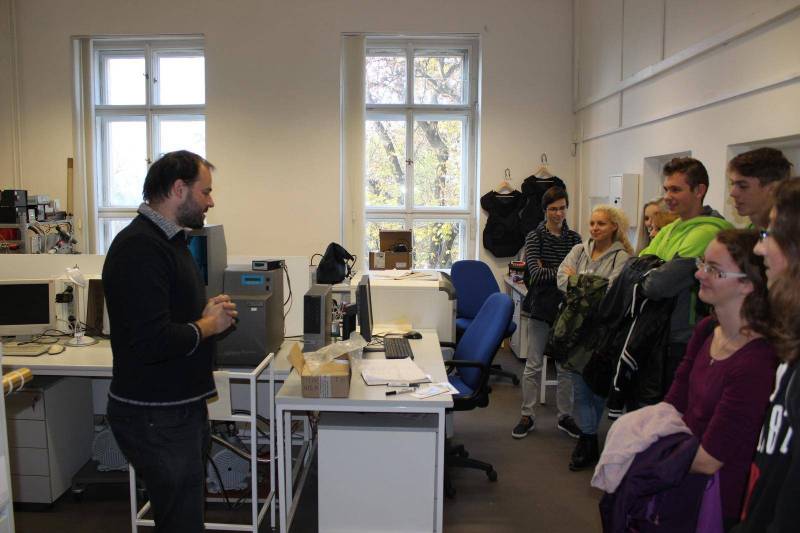 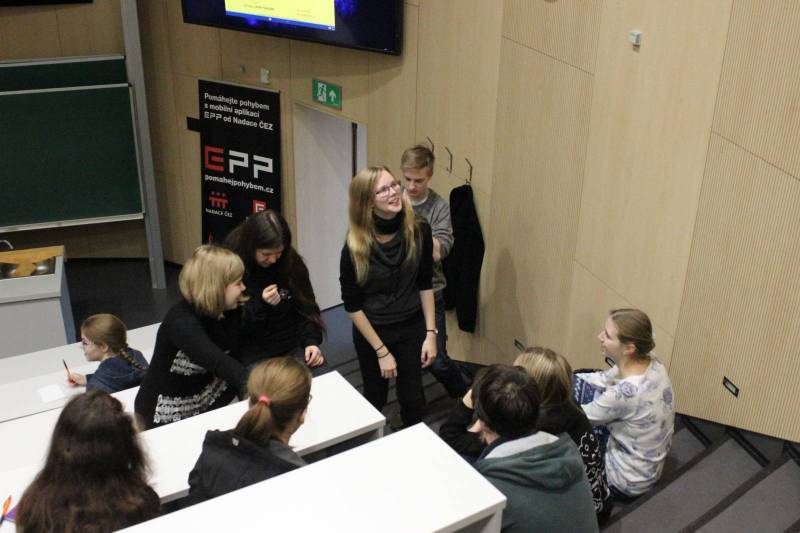 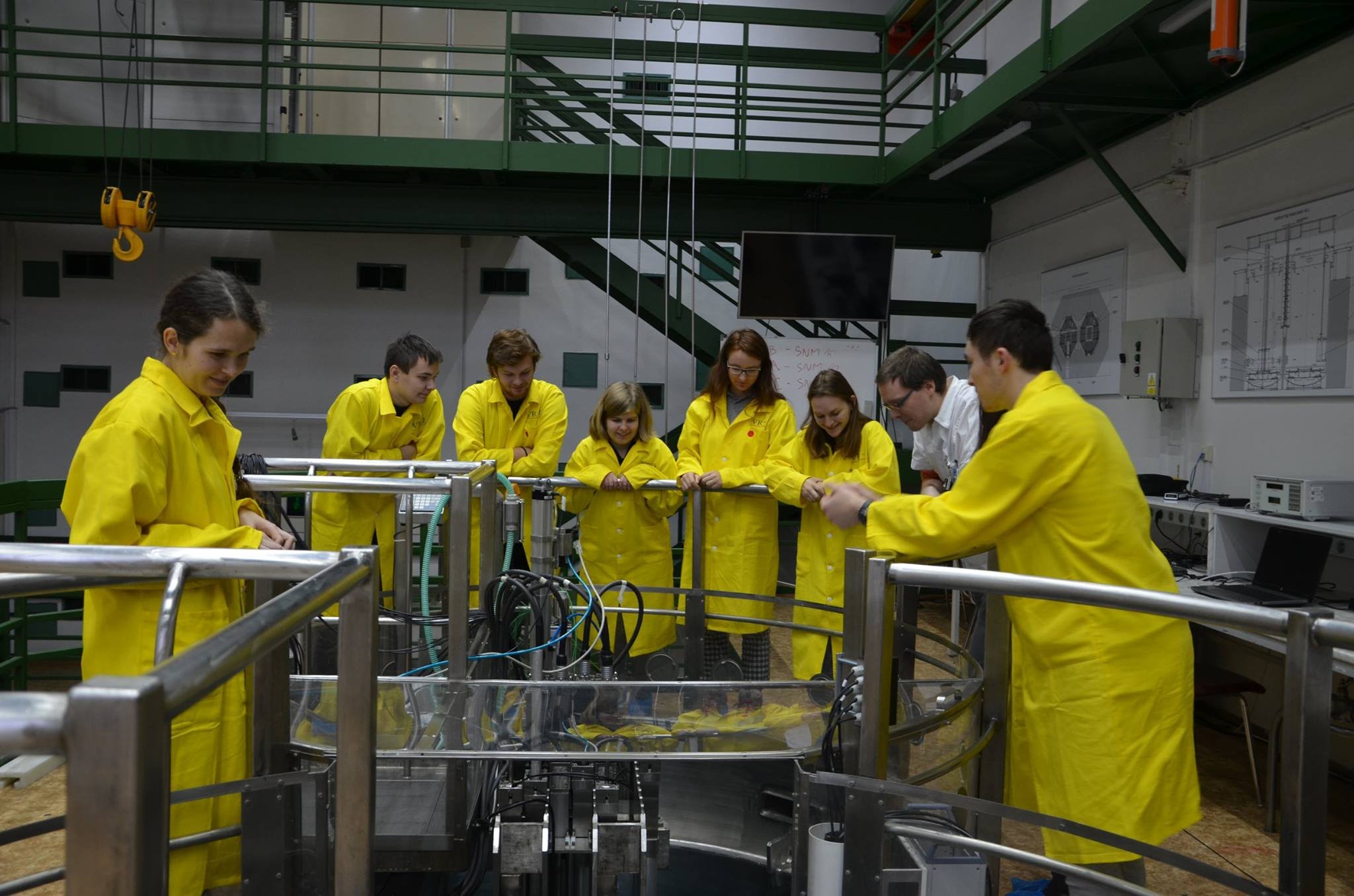 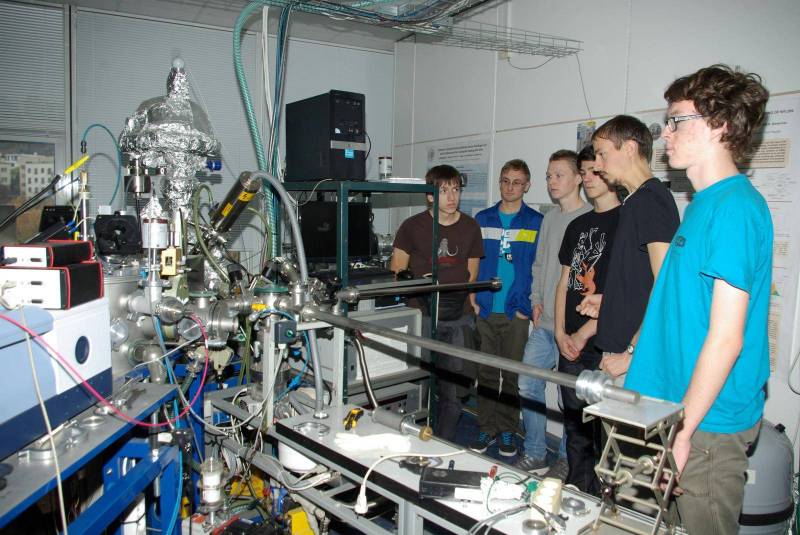 Fyzikální Náboj
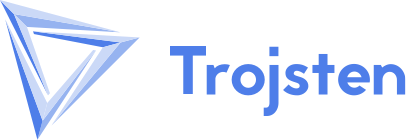 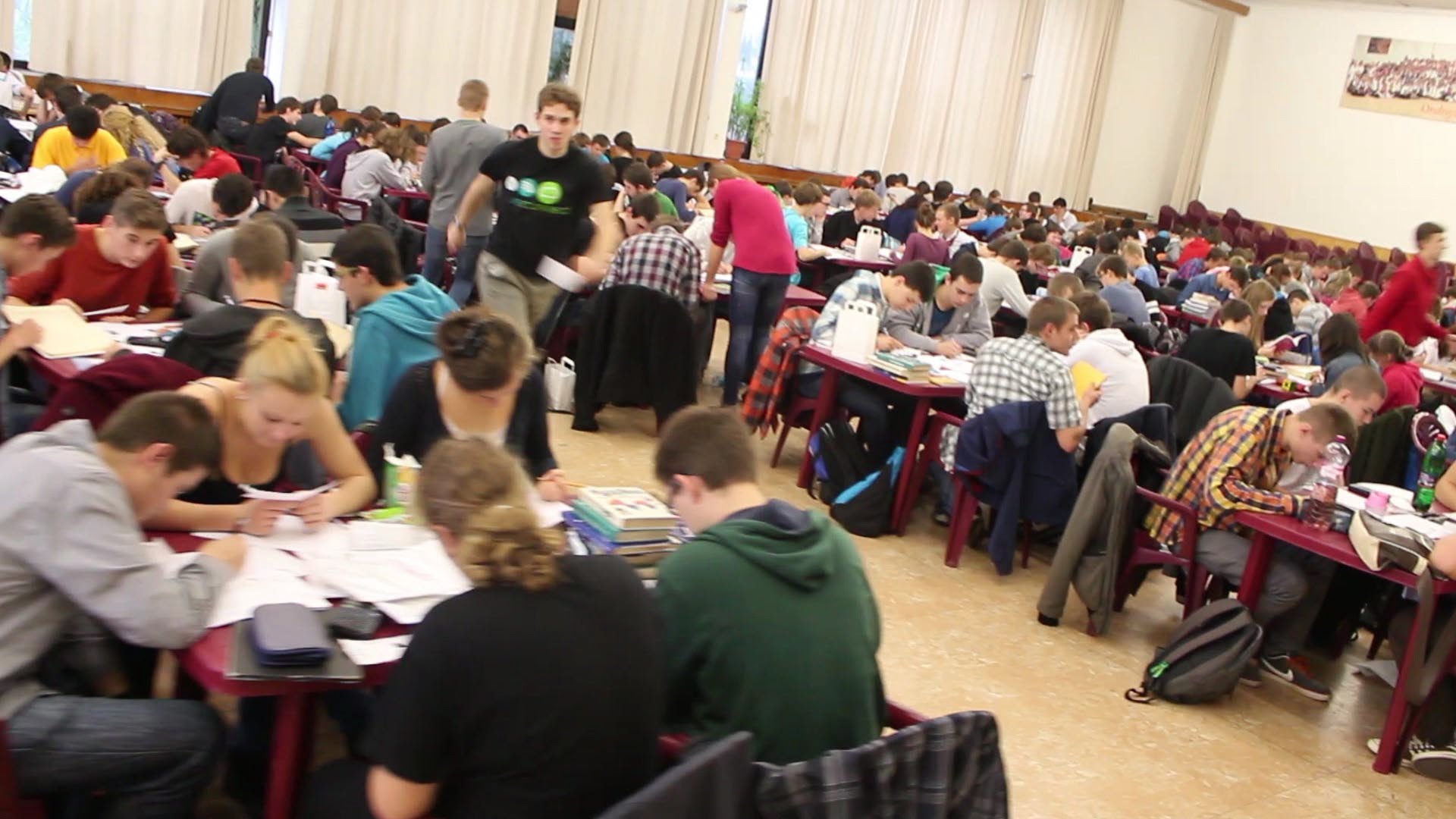 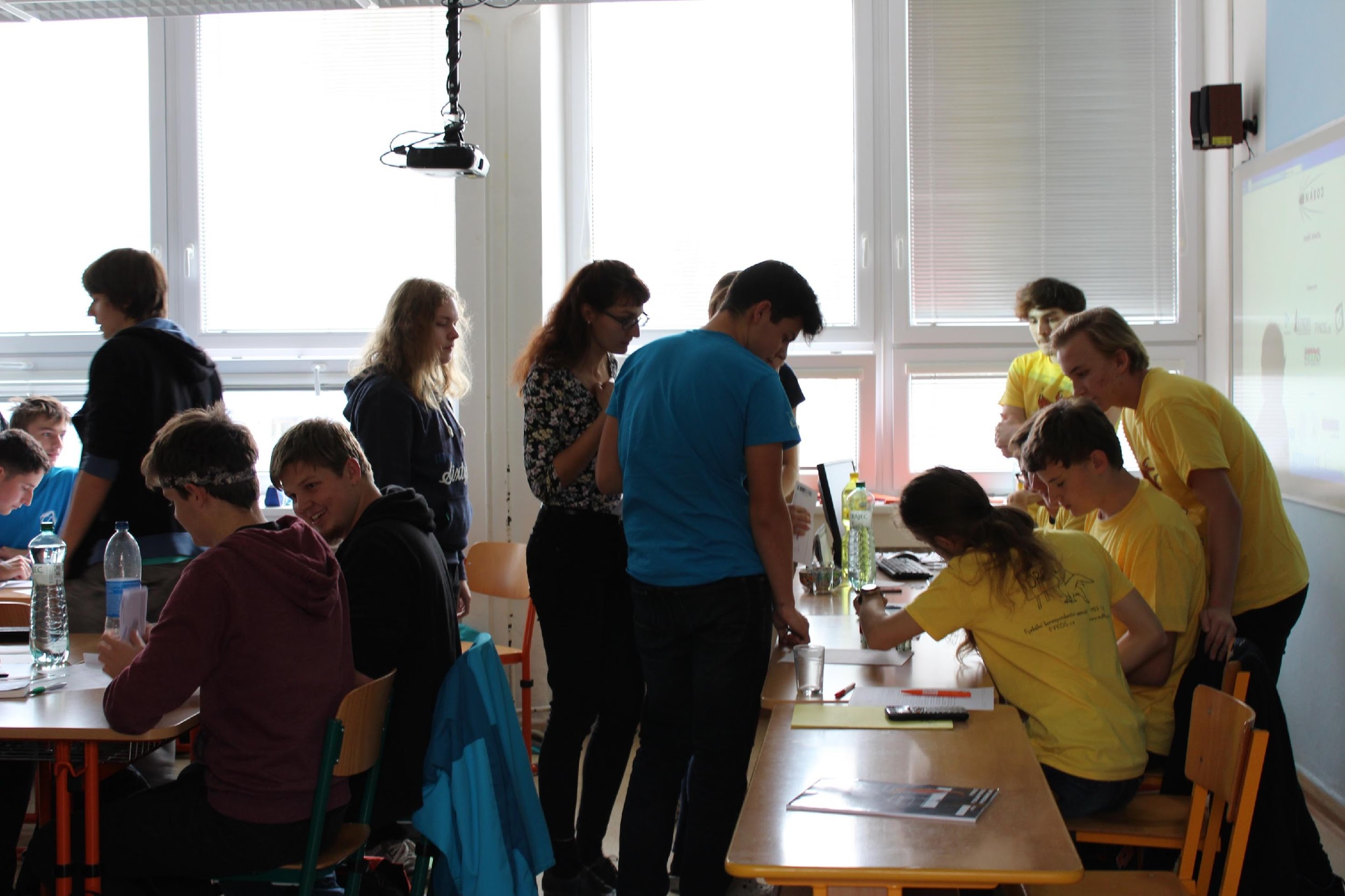 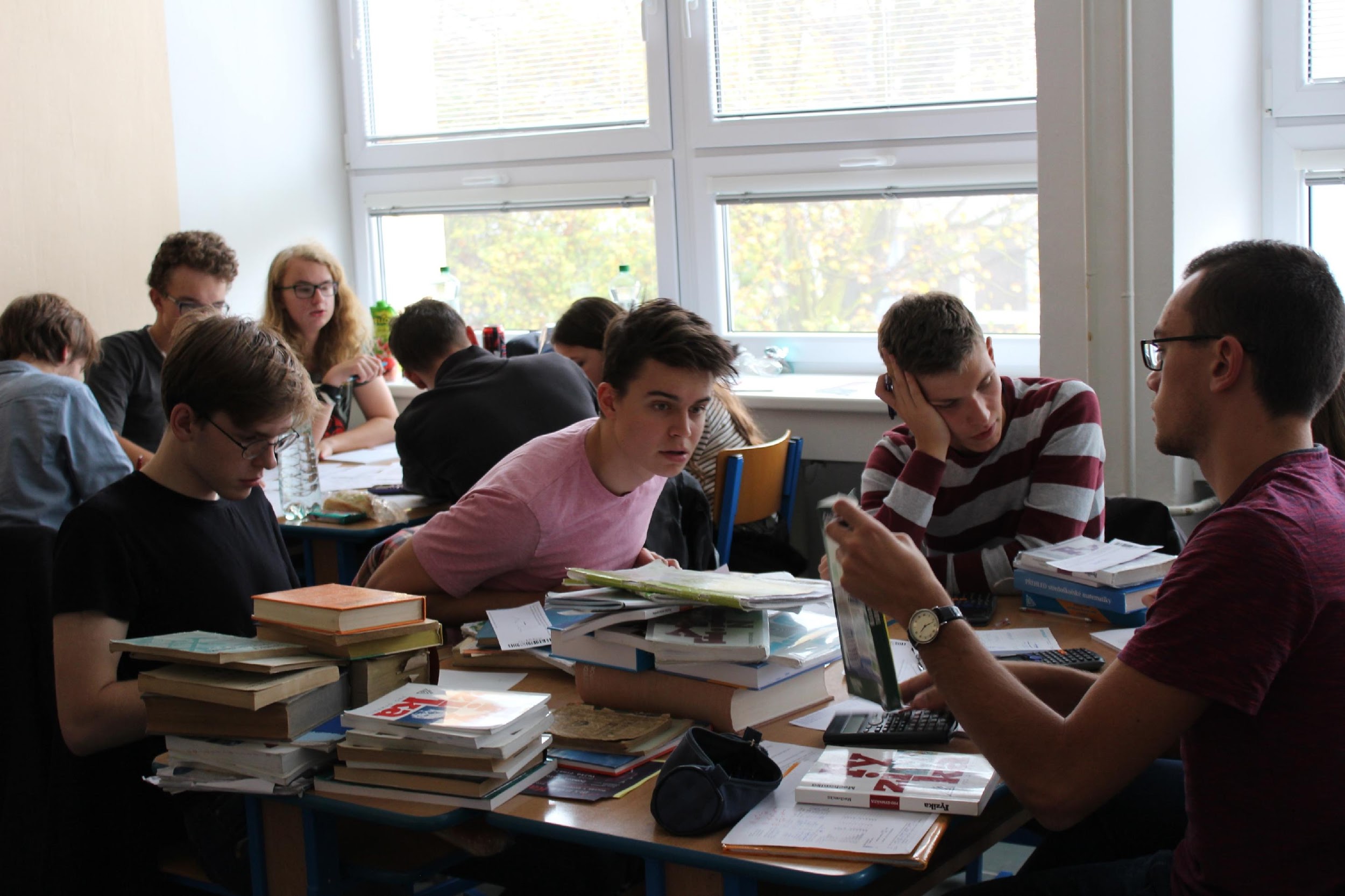 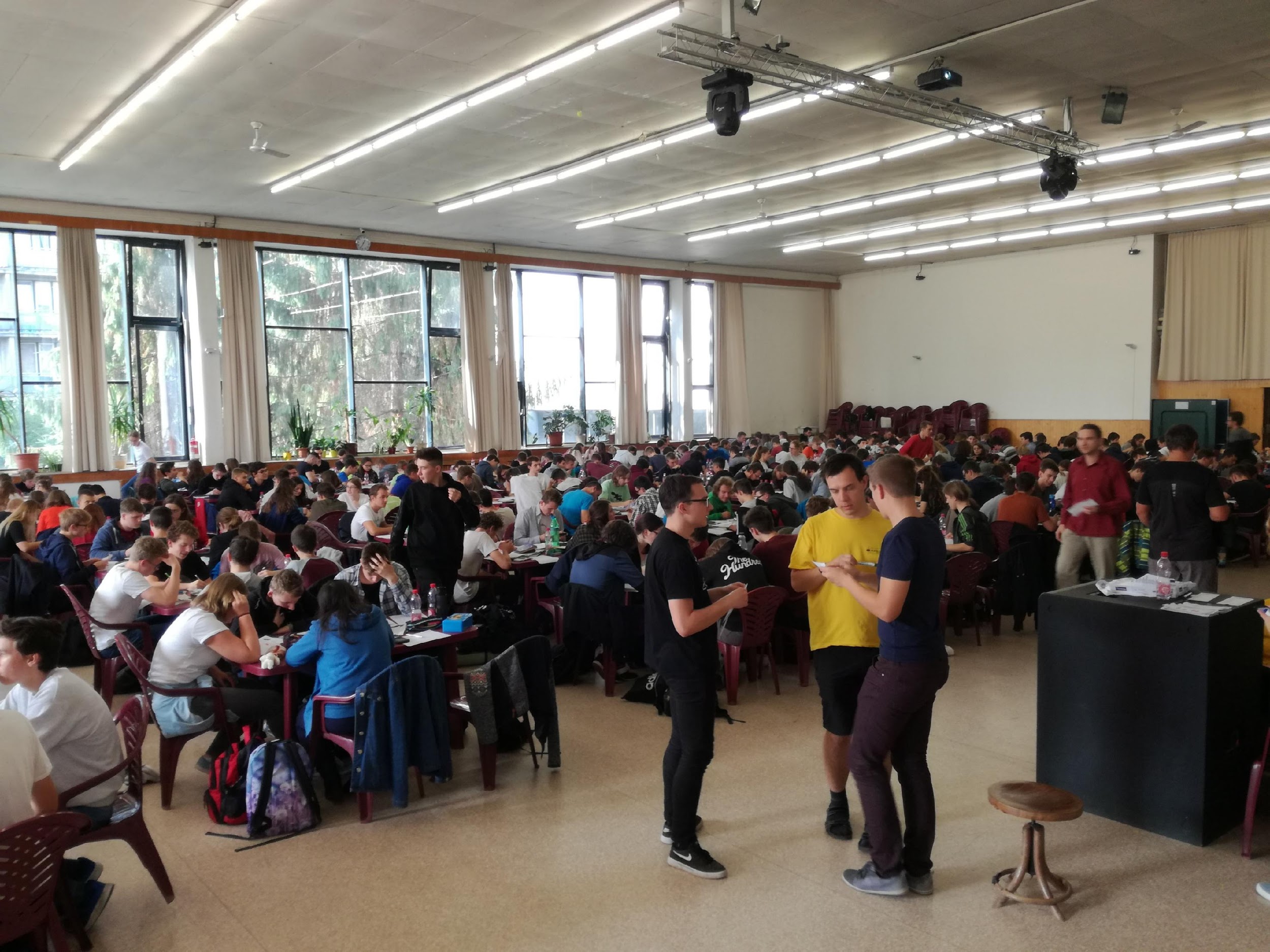 Výhody pre Univerzitných Študentov
Osobný rozvoj – pedagogické schopnosti, práca s ľuďmi, organizovanie akcií, skúsenosti do CV
Fyzika – lepšie pochopenie vďaka jej vysvetľovaniu, počítanie zaujímavých úloh
Super kolektív – noví priatelia, tímové akcie, výlety, pomoc pri štúdiu
FYKOSie akcie – ako organizátor – bezplatná účasť na sústredeniach, exkurziách, TSAFe ai.
Networking – široká sieť kontaktov, spolupráca s firmami, členstvo v IAPS NC Czech Republic
Start-up atmosféra – nové nápady, moderný prístup, možnosti realizovať sa
Popularizácia – rozvíjanie schopnosti prezentovať a popularizovať vedu
Propagačné predmety – tričká, bloky, perá ai.
Drobné štipendiá
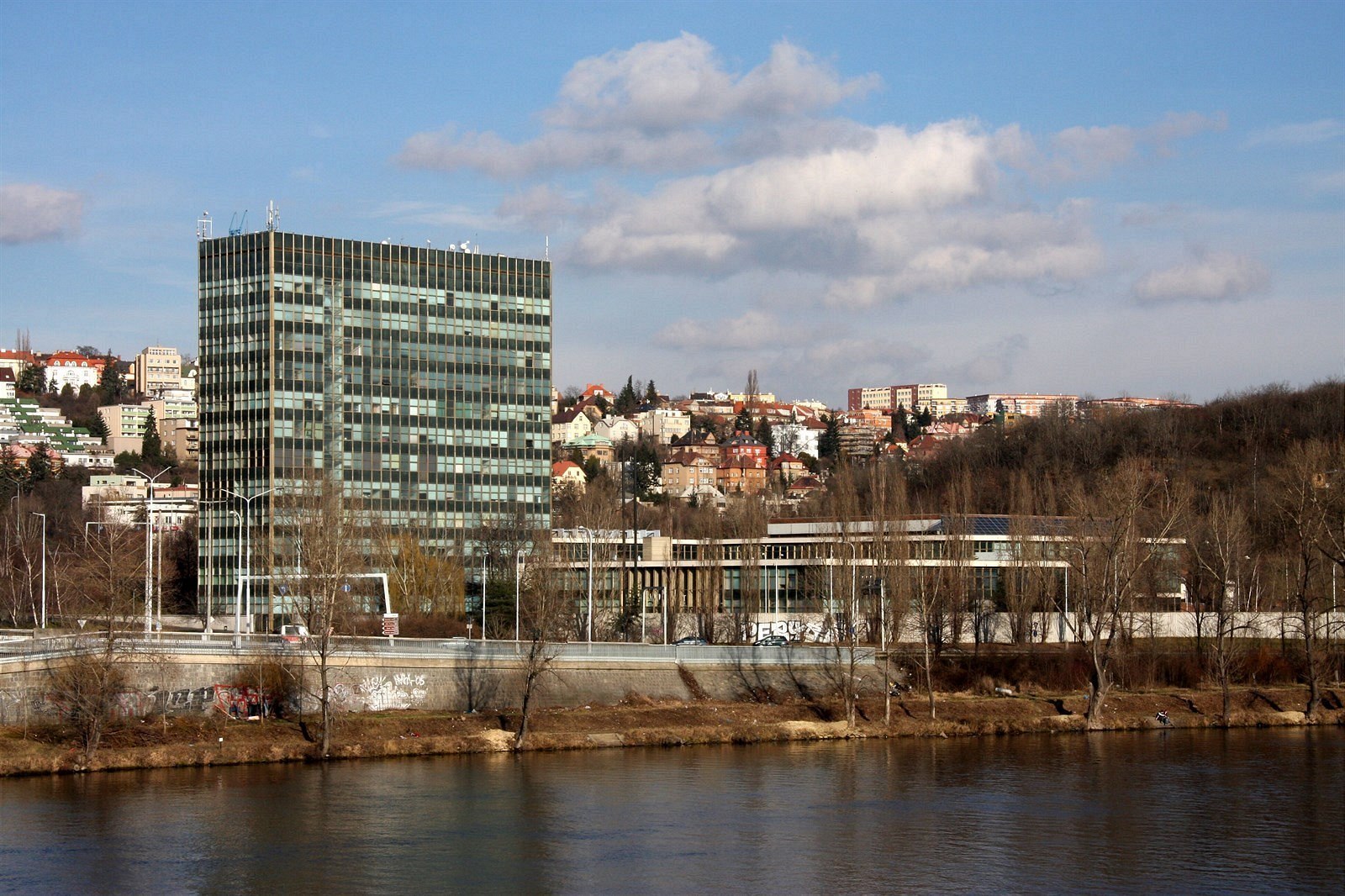 Členstvo v IAPSe
IAPS = International Association of Physics Students
FYKOS je súčasťou NC Czech Republic nazvanou CAPS = Czech Association of Physics Students 
Možnosť účasti na
- PLANCKS (tímová súťaž)
- Konferenciách (napr. ICPS)
- Workshopoch
- Ďalších eventoch
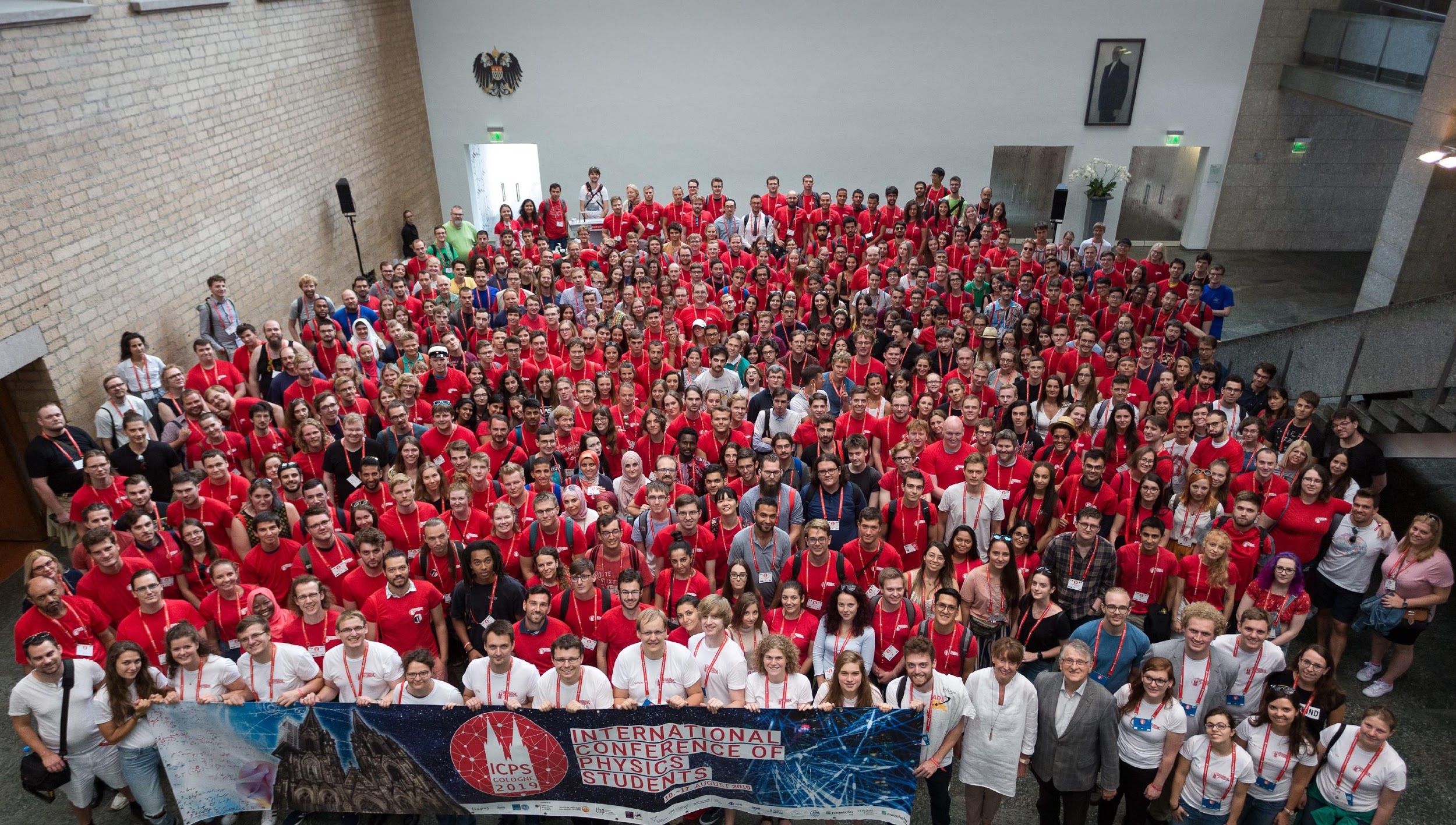 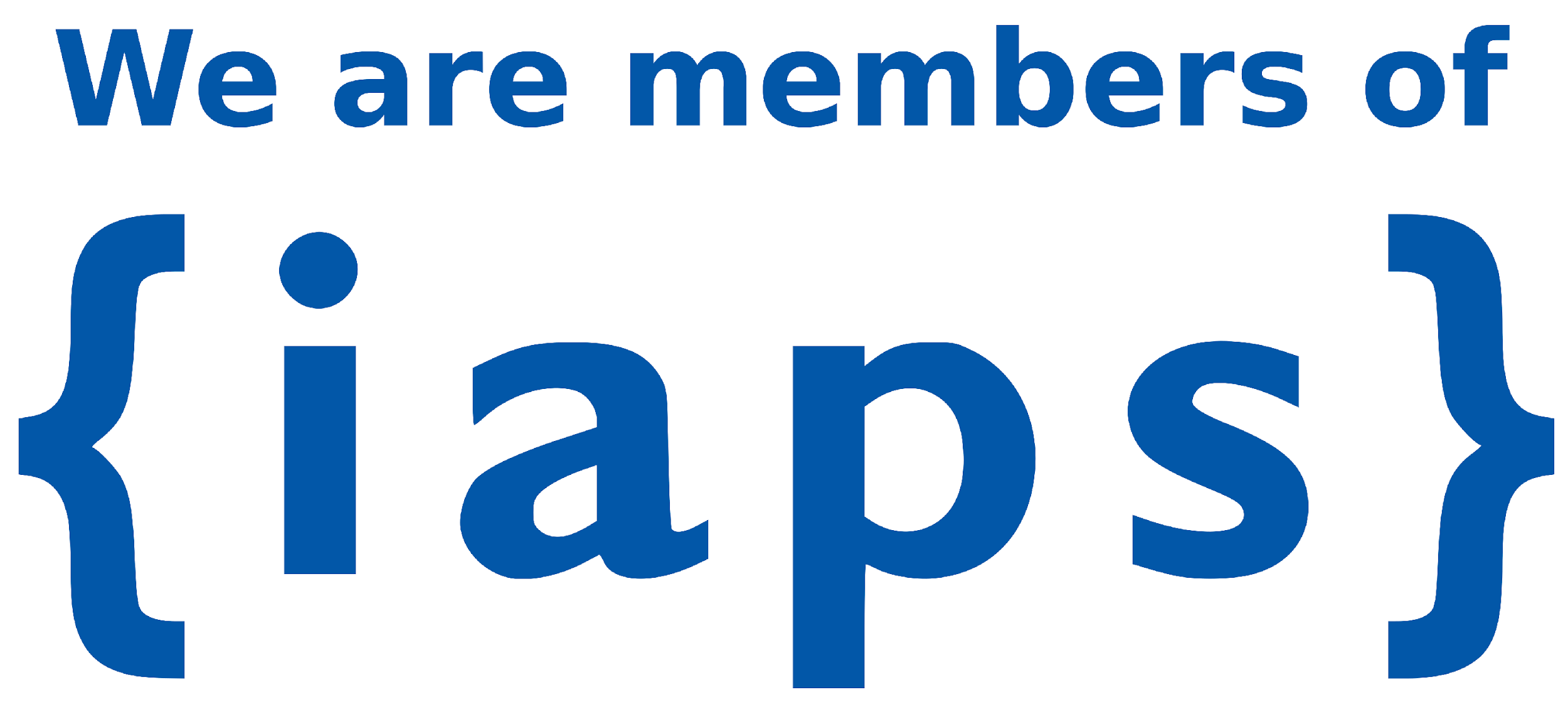 Aktivity FYKOSu pre Stredoškolákov
Fyzikální Korespondenční Seminář – vymýšľanie úloh, opravovanie riešení...
Soustředění – príprava sústredenia, prednášky, práca s účastníkmi	- 2x ročne (september, marec/apríl)
FYKOSí Fyziklání – príprava úloh, propagácia, organizovanie pred súťažou a počas súťaže	- 12. február 2021 (15. ročník), Praha
Fyziklání Online – príprava úloh, propagácia, IT vývoj	- 25. november 2020 (10. ročník), online
Den s Experimentálnou Fyzikou – príprava exkurzií, vedenie účastníkov
     - 6. november 2020, súčasť IAPS School Day
Fyzikální Náboj – organizácia súťaže v Prahe, Ostrave, Moskve…
             - 13. november 2020 (Praha, Ostrava, Moskva)
Týden s Aplikovanou Fyzikou – organizovanie exkurzií, vedenie účastníkov
	- medzinárodné vedecké centrá a výskumné inštitúcie (CERN, ESRF, BMW ai.)
Ďakujem za pozornosť
Neváhajte nás kontaktovať
	daniel.dupkala@fykos.cz
	daniela@fykos.cz
	fykos@fykos.org

FYKOSí webová stránka
	https://fykos.cz
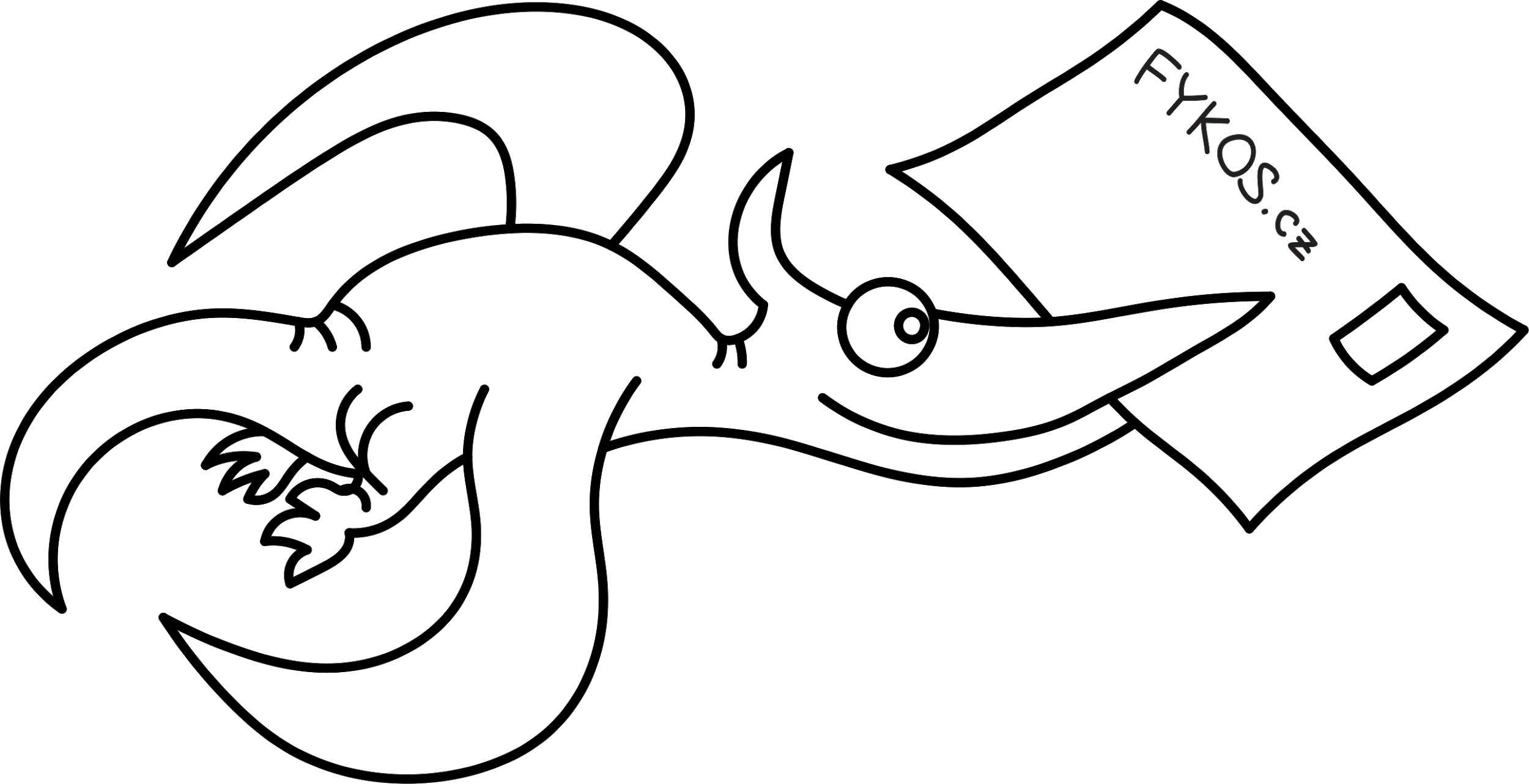 Orientačný týždeň UK, 15. september 2020